Cyber Security	Threats and Defense
Gordon W Skelton, PhD, CISSP, CEH, CRISC, CISA, Security+
Security and Analytics, LLCRidgeland, MS 39157
WWW.securityandanalytics.com
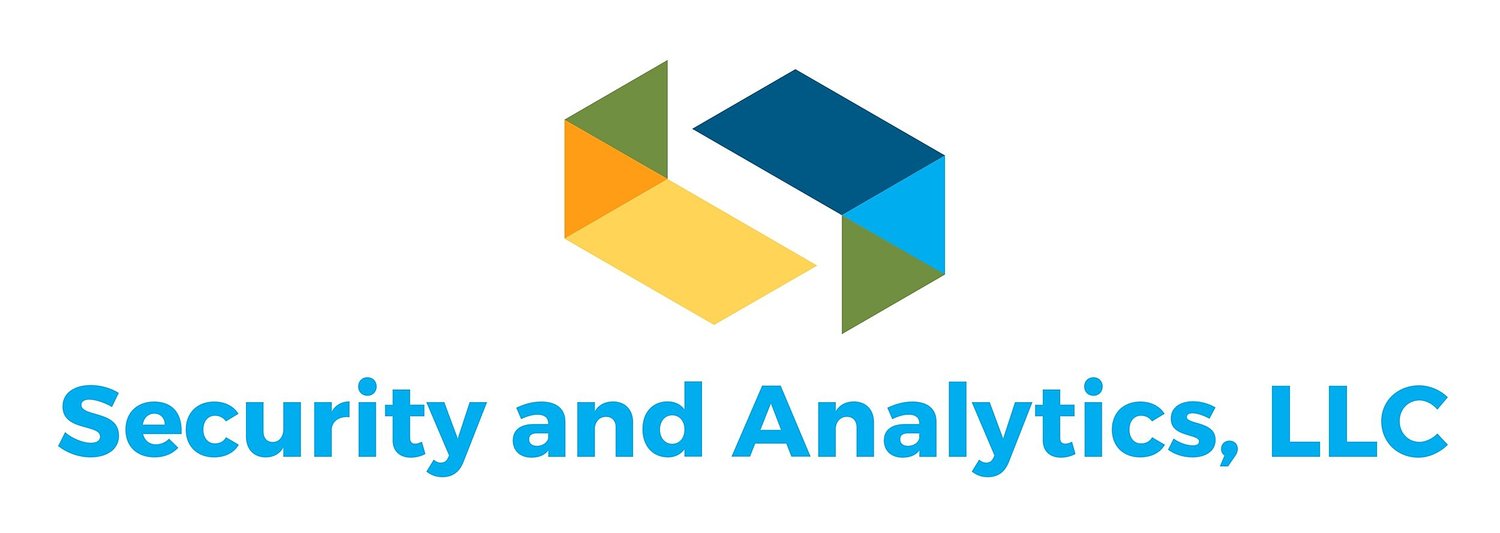 A GooD VIsualization
ONE SECOND FOR SET UP
2
Security and Analytics, LLC 10-2019 ver 1.1
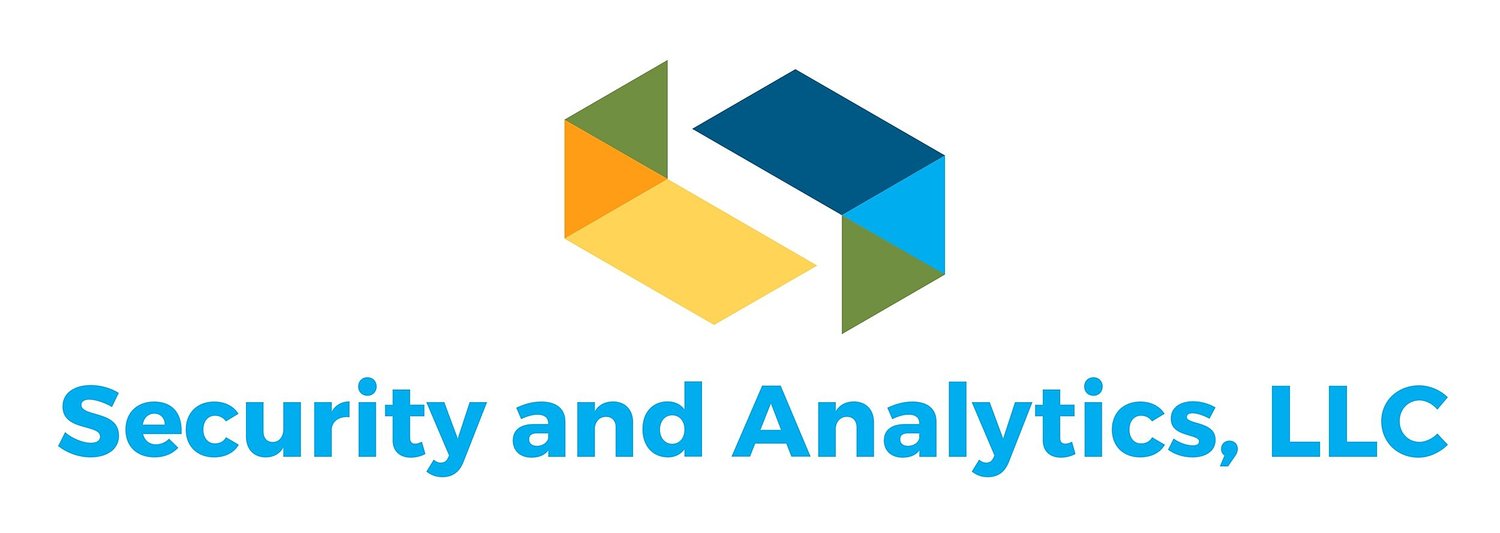 An Oxymoron – Cyber(?)Security
No such thing as cyber security
Just doing our best to stop known threats and to reduce attack vector
Zero-day attacks are out there and coming to a computer near you
Unprepared means that your are vulnerable
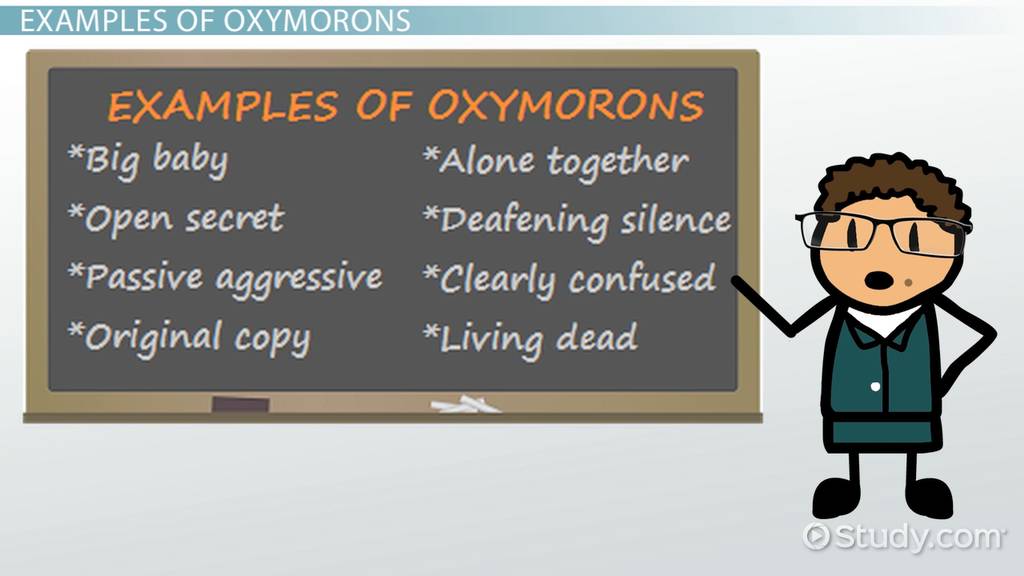 3
Security and Analytics, LLC 10-2019 ver 1.1
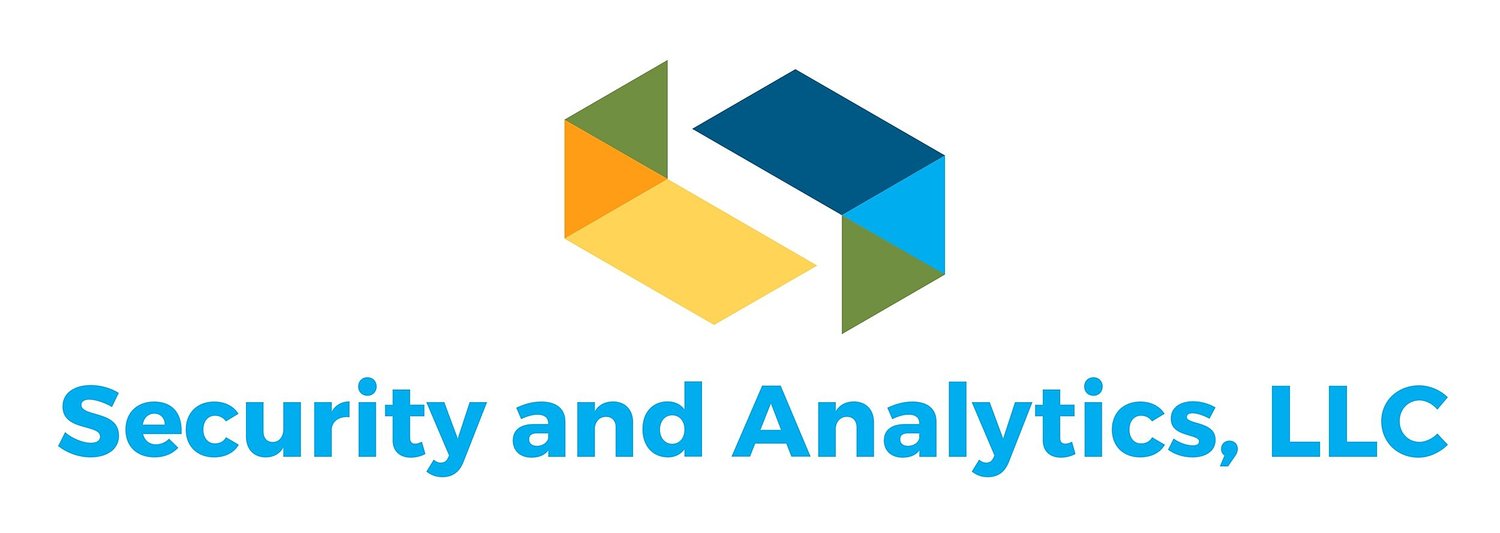 Question?
Ever had coffee with 2% milk?
4
Security and Analytics, LLC 10-2019 ver 1.1
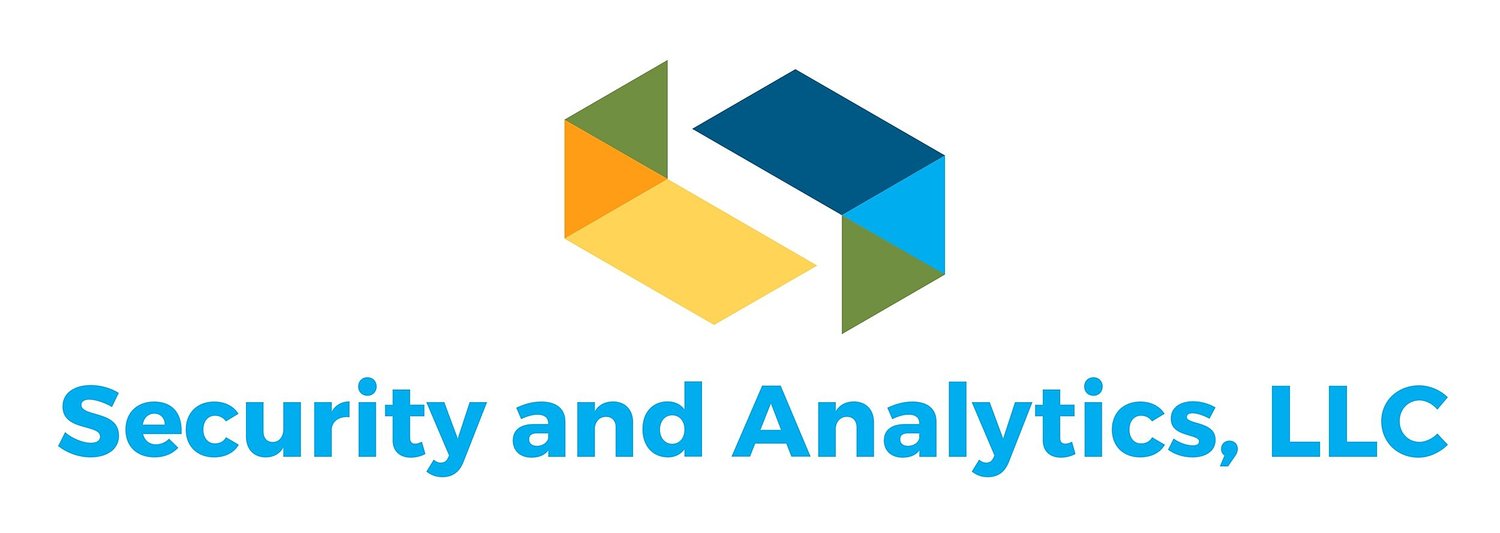 Question?
I’ve wondered what the other 98% is!!
5
Security and Analytics, LLC 10-2019 ver 1.1
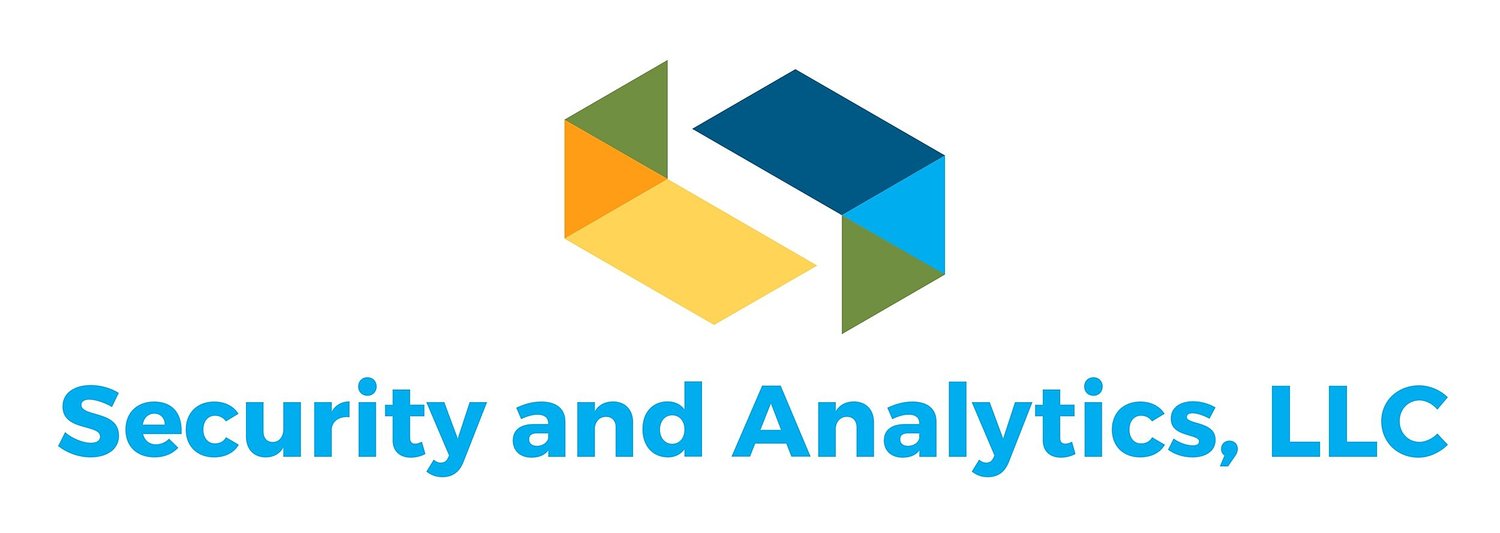 WARNING – Cybersecurity is a BIG TopiC
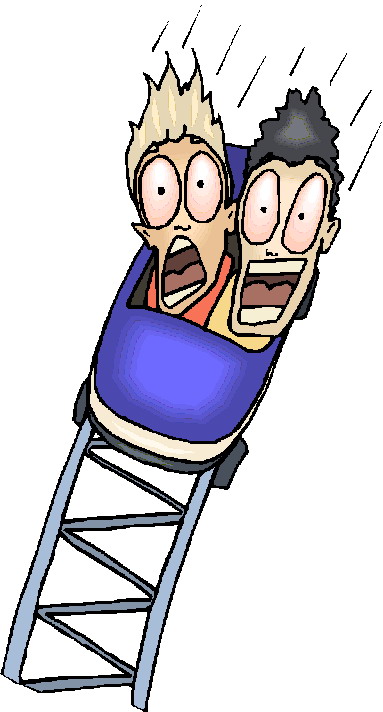 I can talk it about for days and will only scratch the surface
Hold on and great ready for a ride!!!
6
Security and Analytics, LLC 10-2019 ver 1.1
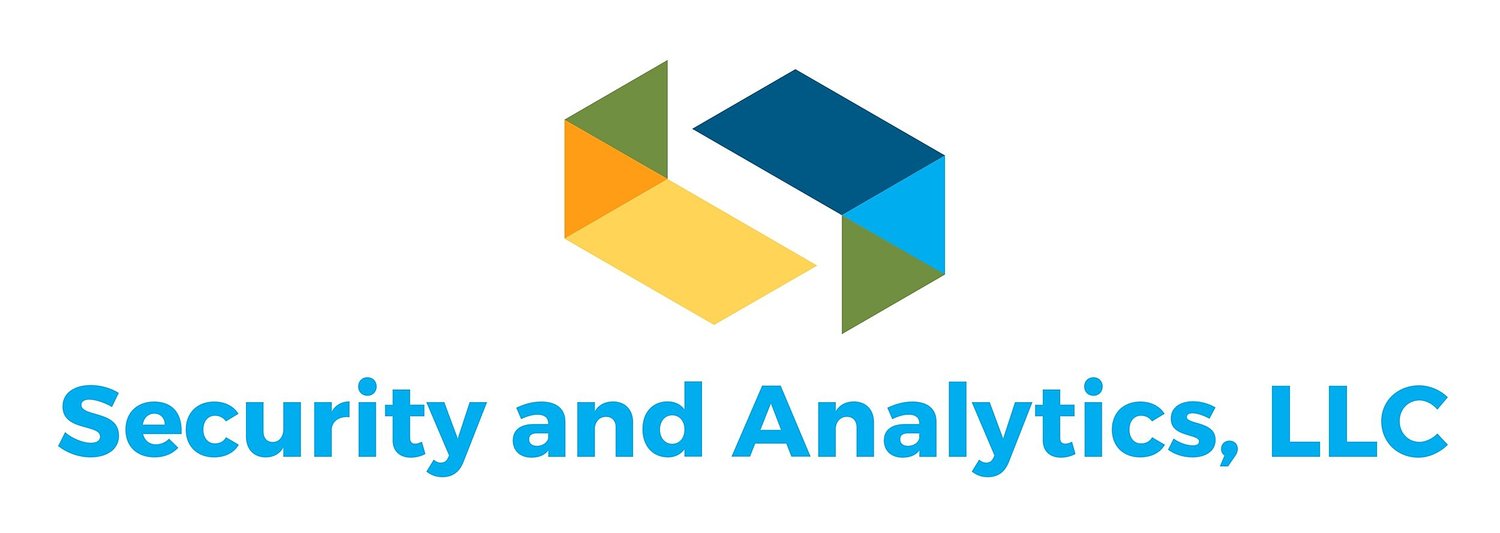 What is the current state of Cyber Security?
Attackers come from both the inside and outside of all organizations
Most common means of attack – email – phishing 
Insider Threats account for nearly 75% of all security breach incidents
Those breaches are either intentional or unintentional 
Includes clicking on malicious emails, visiting wrong websites
Inserting USB drives
Adding their smartphone to the corporate network
Just being stupid or not paying attention, not following policies
75%
7
Security and Analytics, LLC 10-2019 ver 1.1
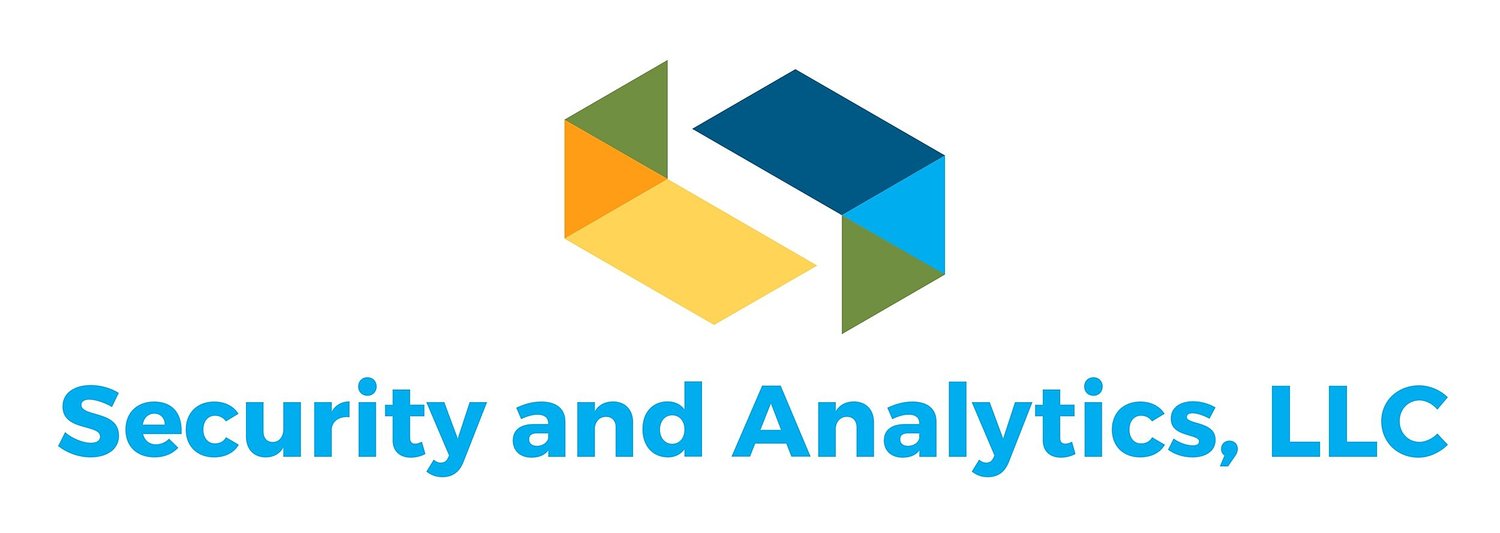 Cybersecurity – IT and OT
IT – information technology
OT – operations technology
As more and more industrial control systems (ICS) and System Control and Data Acquisition (SCADA) are integrated one has to be concerned about hackers
Hacker can enter through IT side and pivot to OT side
The focus of this presentation is general but can apply to OT
8
Security and Analytics, LLC 10-2019 ver 1.1
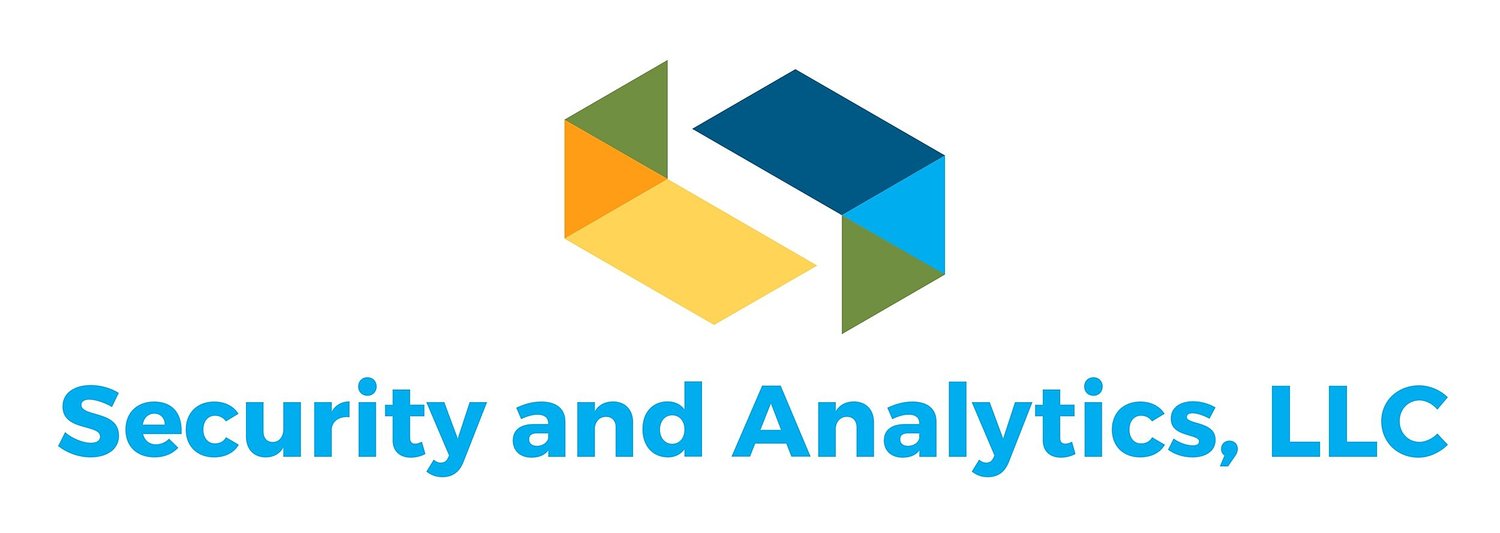 Cybersecurity – Policies and Procedures
Locate a good standard and modify to meet your needs
1st get support of executive leadership
Develop an overall cybersecurity policy for the organization
Develop specific policies and procedures for such things as Internet usage, email usage, data usage and security
Make certain everyone has received a copy, actually read, understands, and follows the policies
9
Security and Analytics, LLC 10-2019 ver 1.1
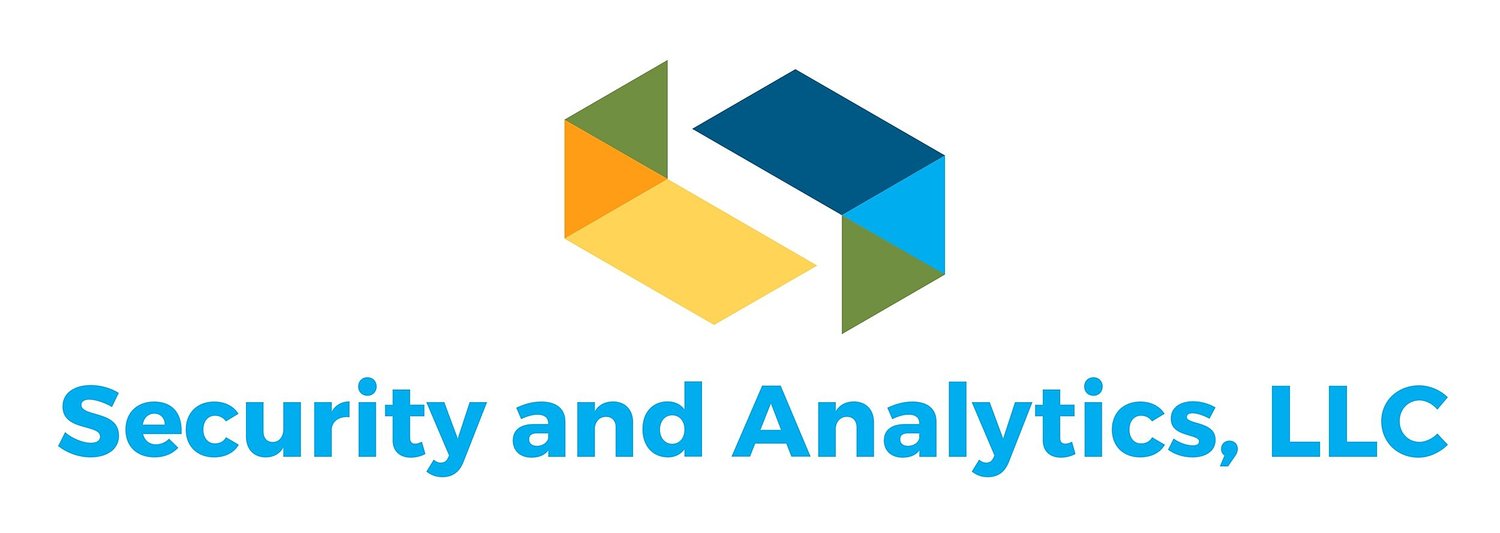 Cybersecurity Architecture Example
Example from US DoD - https://dodiac.dtic.mil/wp-content/uploads/2019/08/ia-policychart-23-July-19-DoDIN.pdf

NIST Cybersecurity Framework - https://nvlpubs.nist.gov/nistpubs/CSWP/NIST.CSWP.04162018.pdf
10
Security and Analytics, LLC 10-2019 ver 1.1
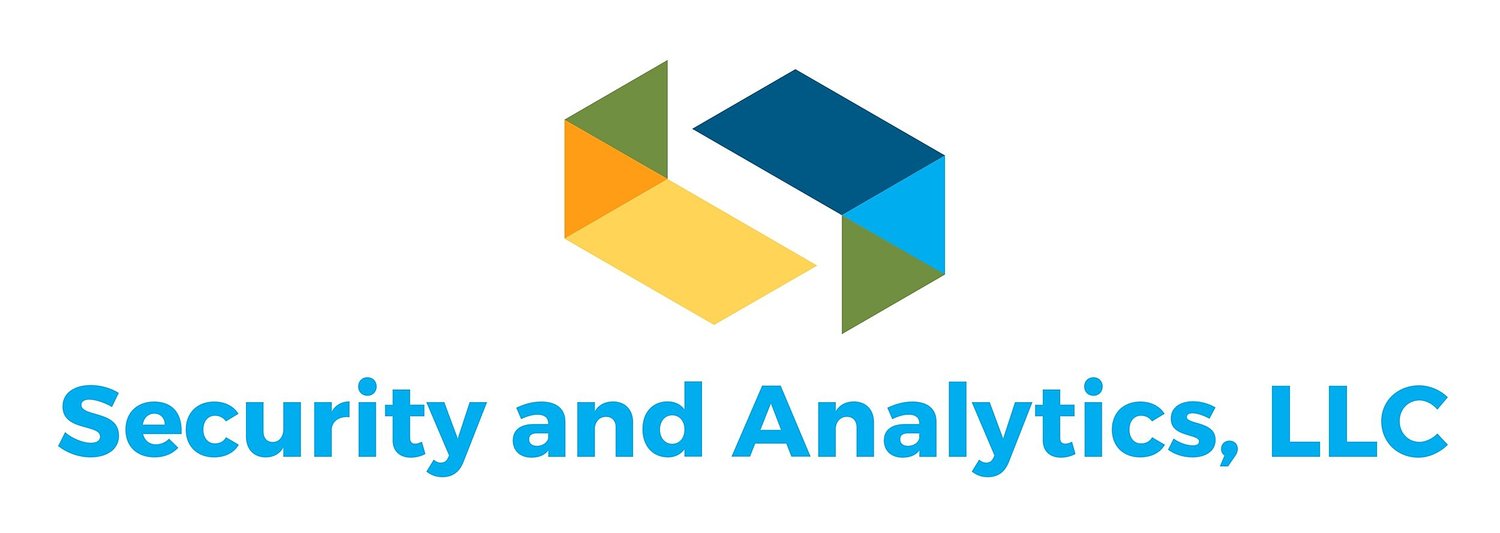 NIST Cybersecurity FRAmework
11
Security and Analytics, LLC 10-2019 ver 1.1
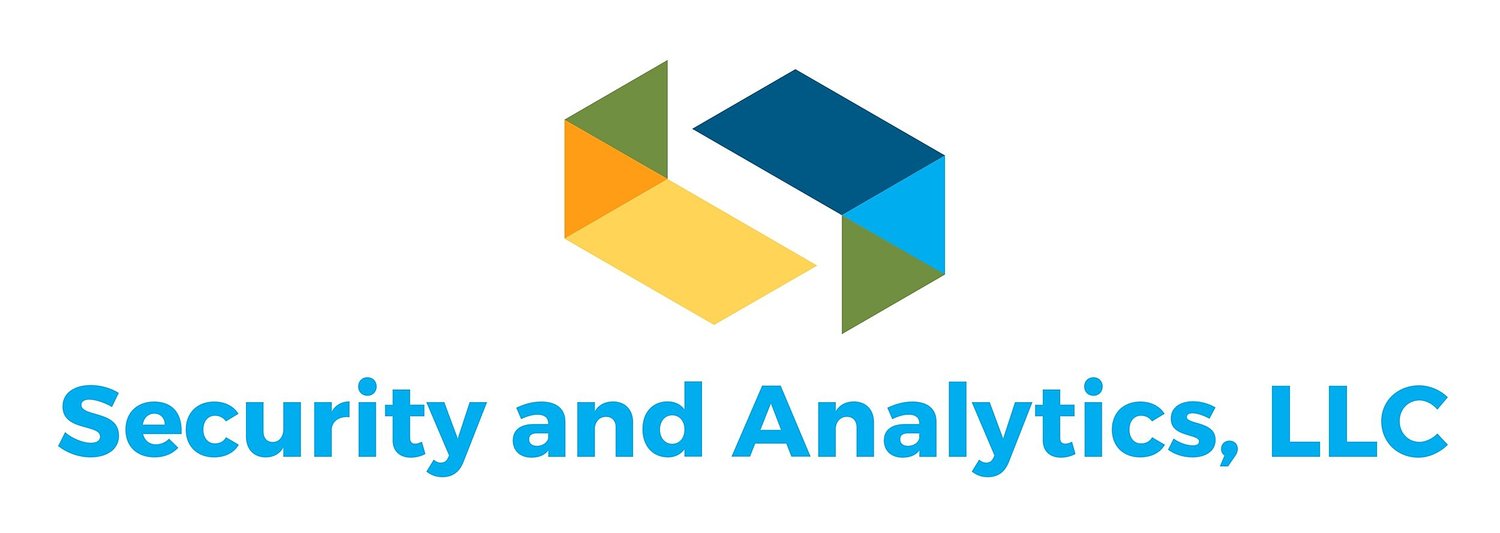 Types of Attackers
Professional Hackers – criminals, independent or organized
Amateur Hackers with access to advanced technologies
State Sponsored Hackers
Insiders – either intentional or by making mistakes
Disgruntled Current and Former Employees
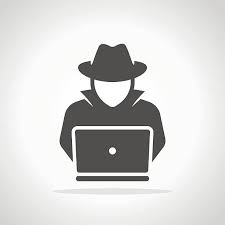 12
Security and Analytics, LLC 10-2019 ver 1.1
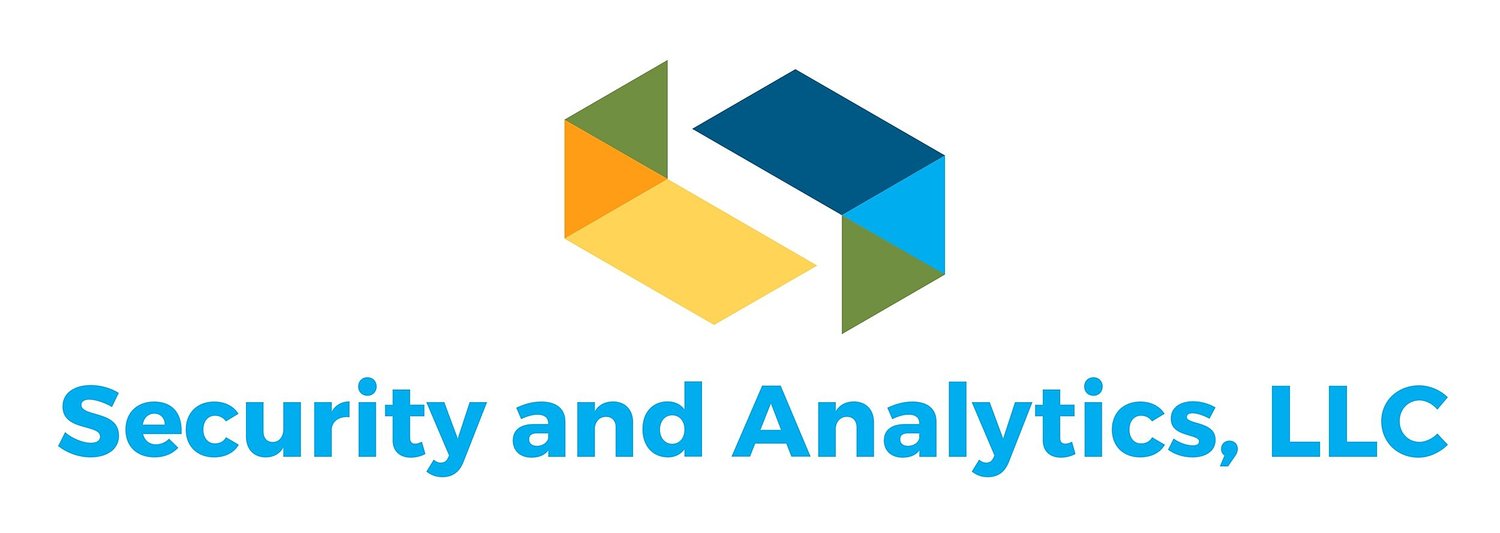 How Do They Get IN?
Misconfigured firewalls and other security devices
Default usernames and passwords on devices
Malware
Employees not properly trained on cybersecurity
Phishing attacks – employees click without thinking                                   Stop, Think Before Clicking!
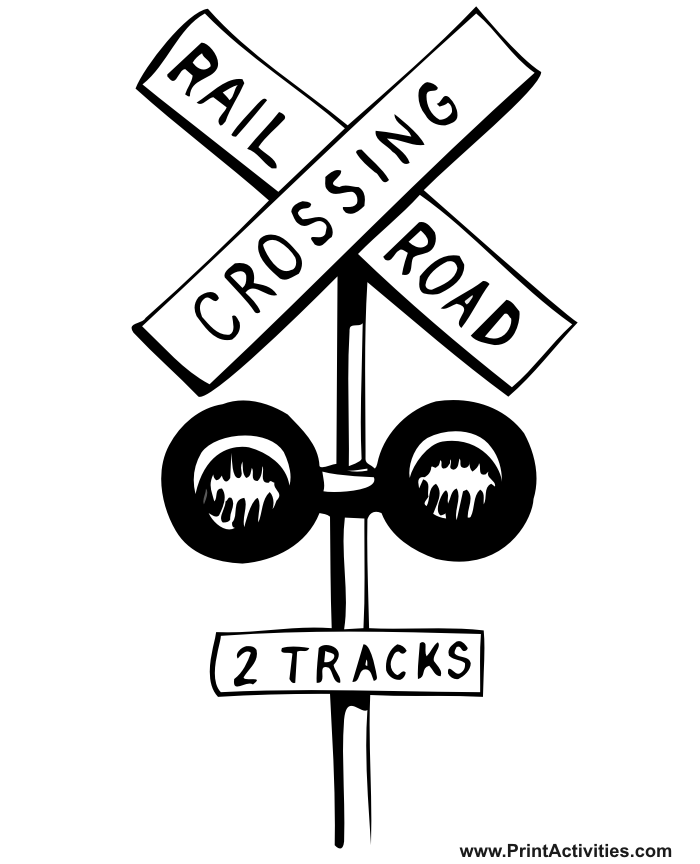 13
Security and Analytics, LLC 10-2019 ver 1.1
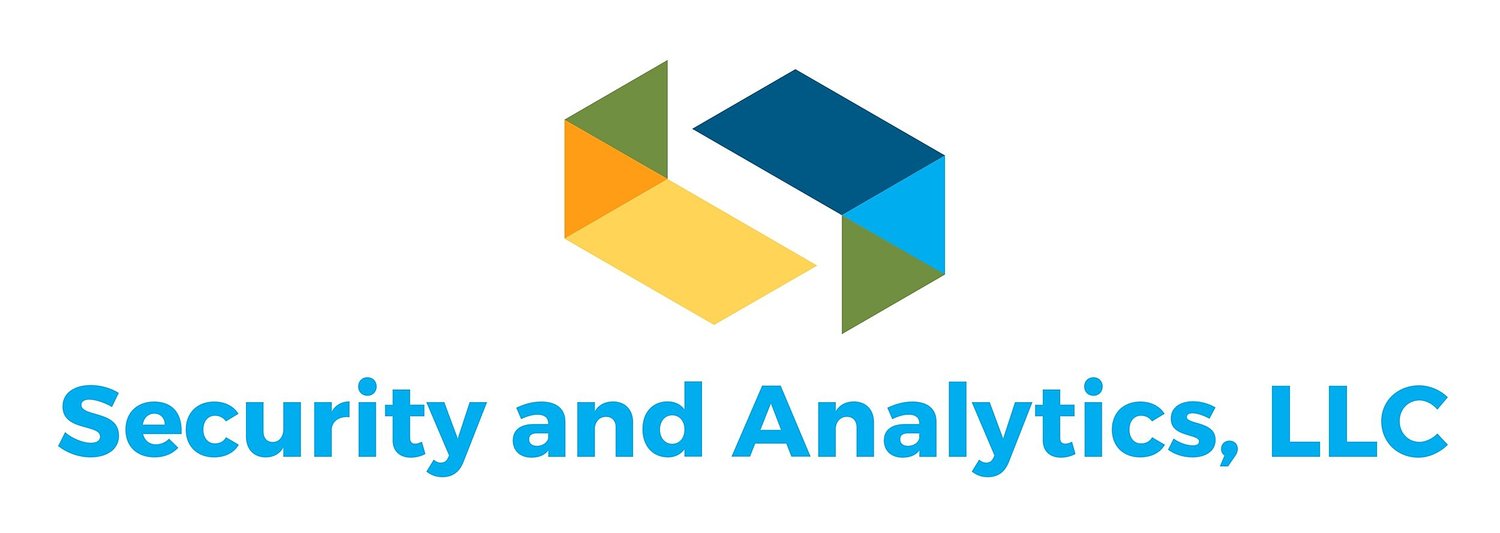 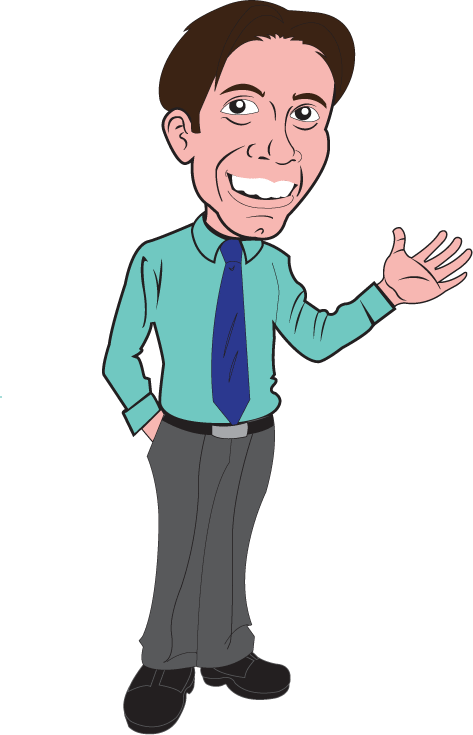 How Do they get in?
Lack of physical security
Failure to apply security patches
Old operating systems – still have people using XP, Windows 7
Social Engineering – “Hi, I’m your computer guy.  What is your password?”
Following you in – piggybacking
Unlocked doors – just show up and walk in – "Glad to see you"
14
Security and Analytics, LLC 10-2019 ver 1.1
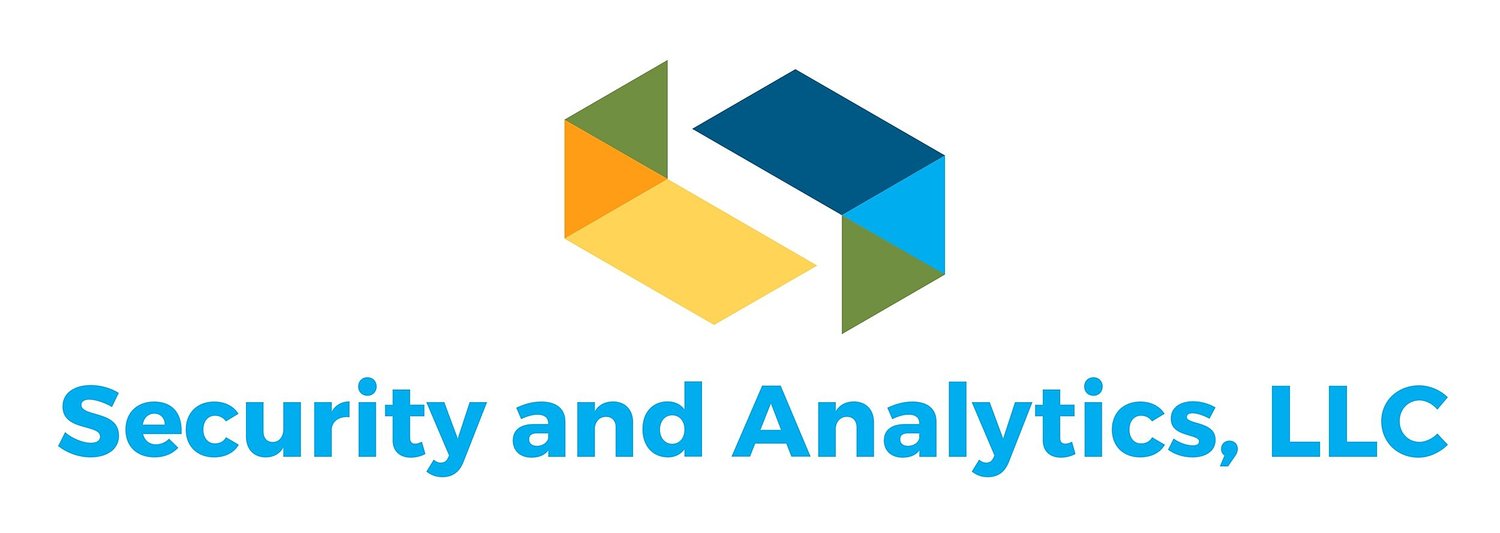 Another Observation
I got a new cellphone.  The salesperson said I could keep my contacts in the phone.
15
Security and Analytics, LLC 10-2019 ver 1.1
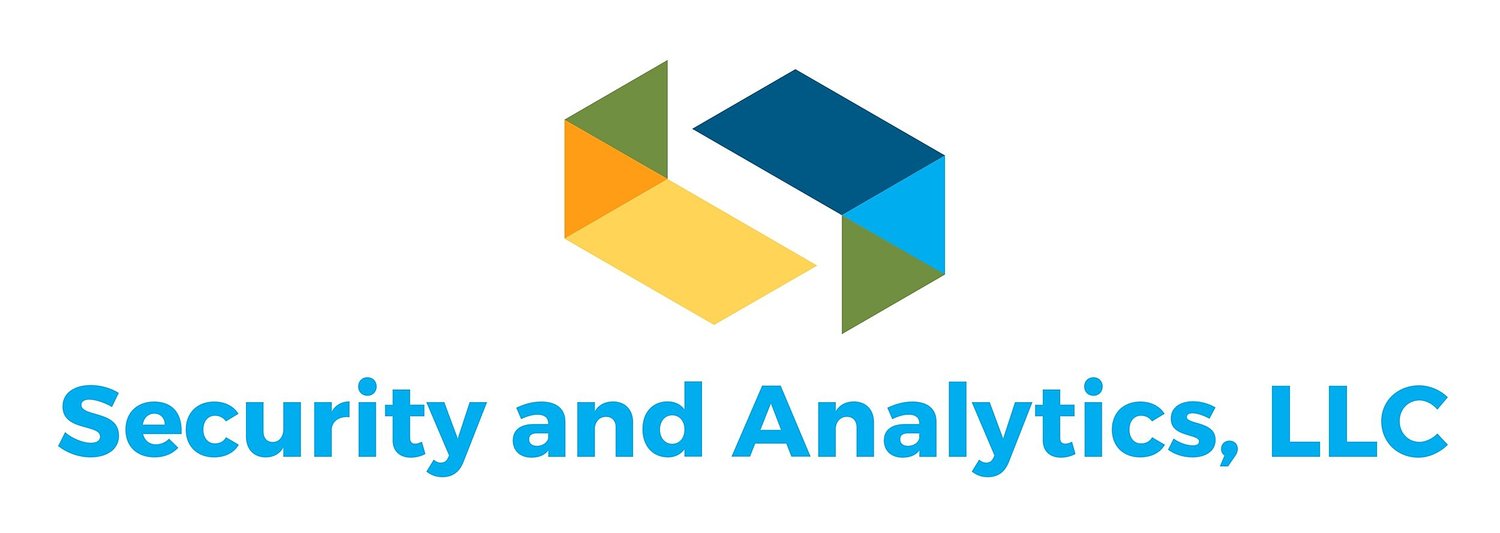 Another Observation
Strange, I wear glasses.
16
Security and Analytics, LLC 10-2019 ver 1.1
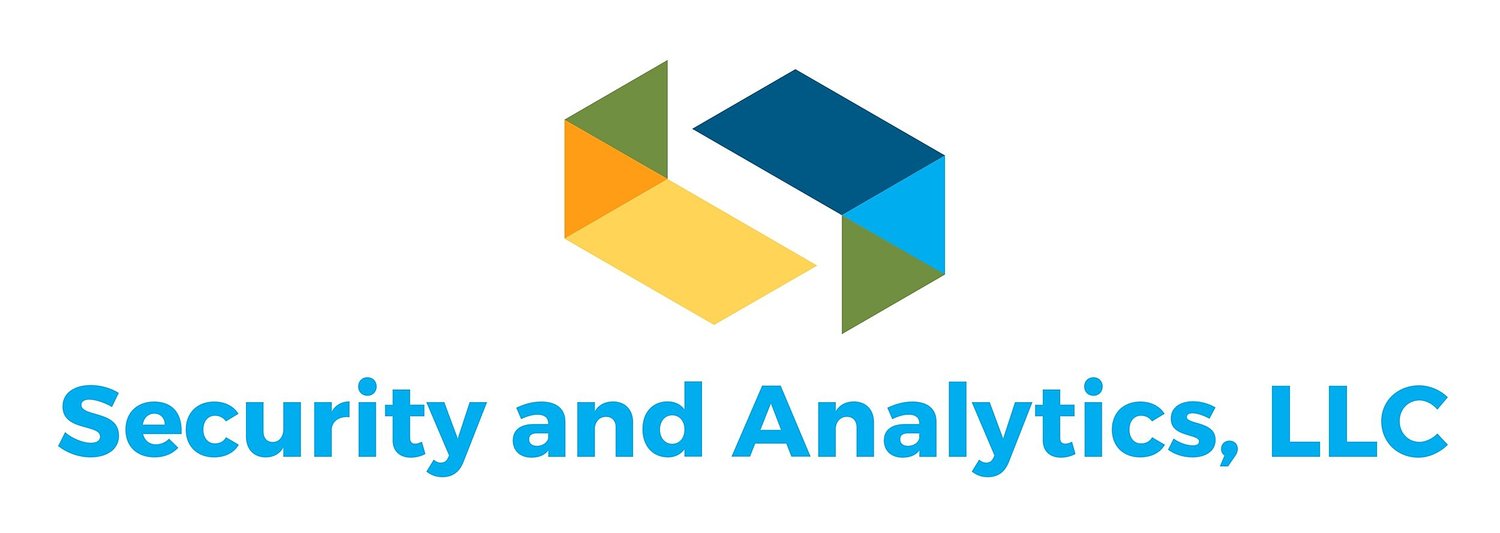 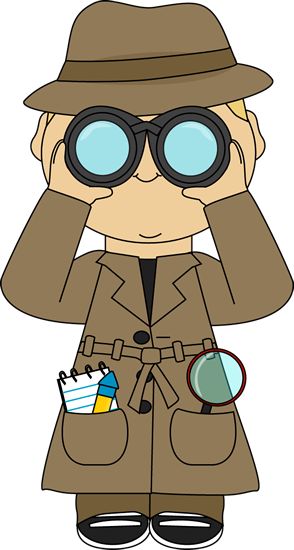 Threat Awareness
Must be aware of the different types of attacks and how they may affect you
Locate a good website that lists current threats and attacks and check it daily
Search for your operating system (OS), equipment model, application software
Make certain that you stay aware of types of attacks that affect your industry
17
Security and Analytics, LLC 10-2019 ver 1.1
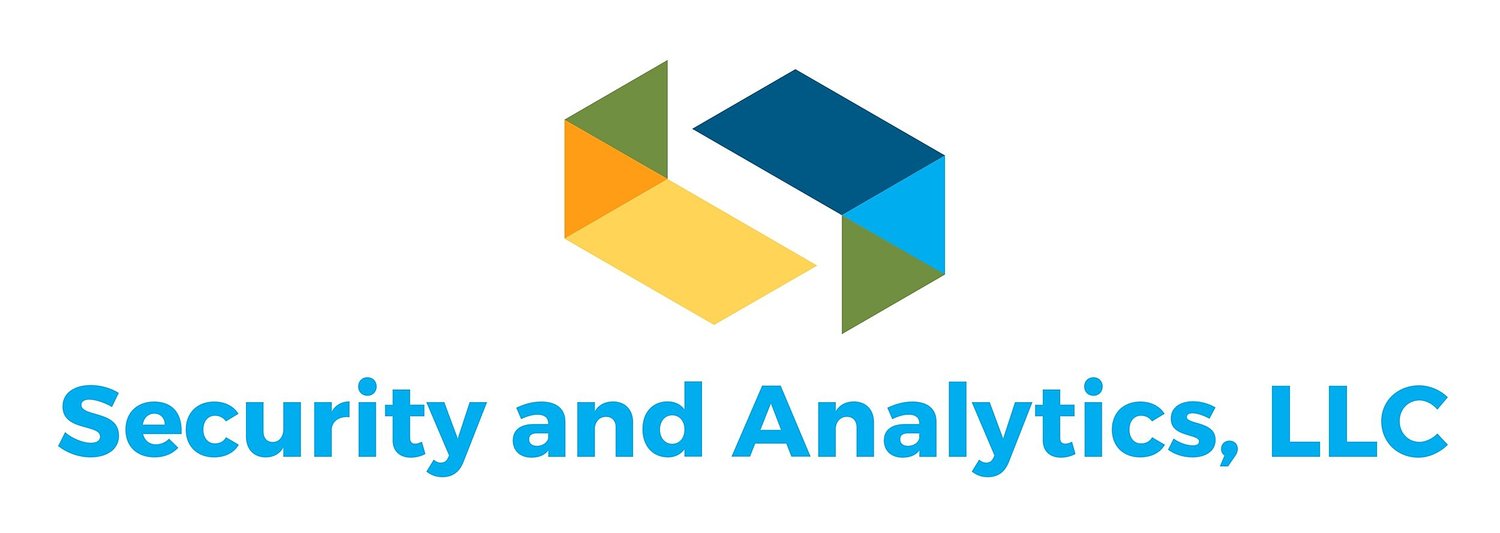 What are controls?
Tools, techniques, policies, procedures employed to prevent or stop attacks
Examples – password policy, access control, segmentation of duties, firewalls, malware protection software, Intrusion Detection System (IDS), Intrusion Prevention System (IPS), user training*, spam filters, continuous monitoring and logging – remember to view your logs or have an analysis tool do it for you
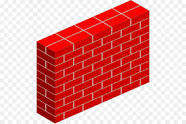 18
Security and Analytics, LLC 10-2019 ver 1.1
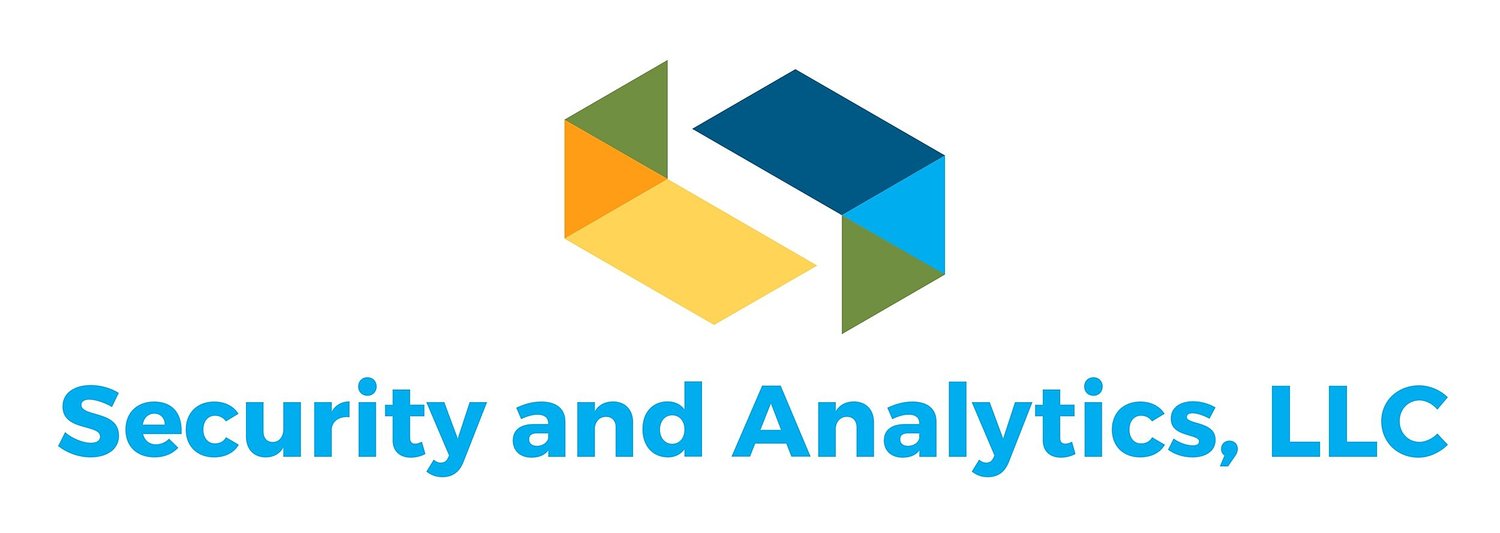 How to keep controls up-to-date
Automate security updates and vulnerability patches
Routine audits and vulnerability assessments
Monitor vulnerabilities for the equipment you have
Pentesting – penetration testing – control testing to make certain it is configured correctly and that is active and addressing the vulnerabilities it is designed to addressed
19
Security and Analytics, LLC 10-2019 ver 1.1
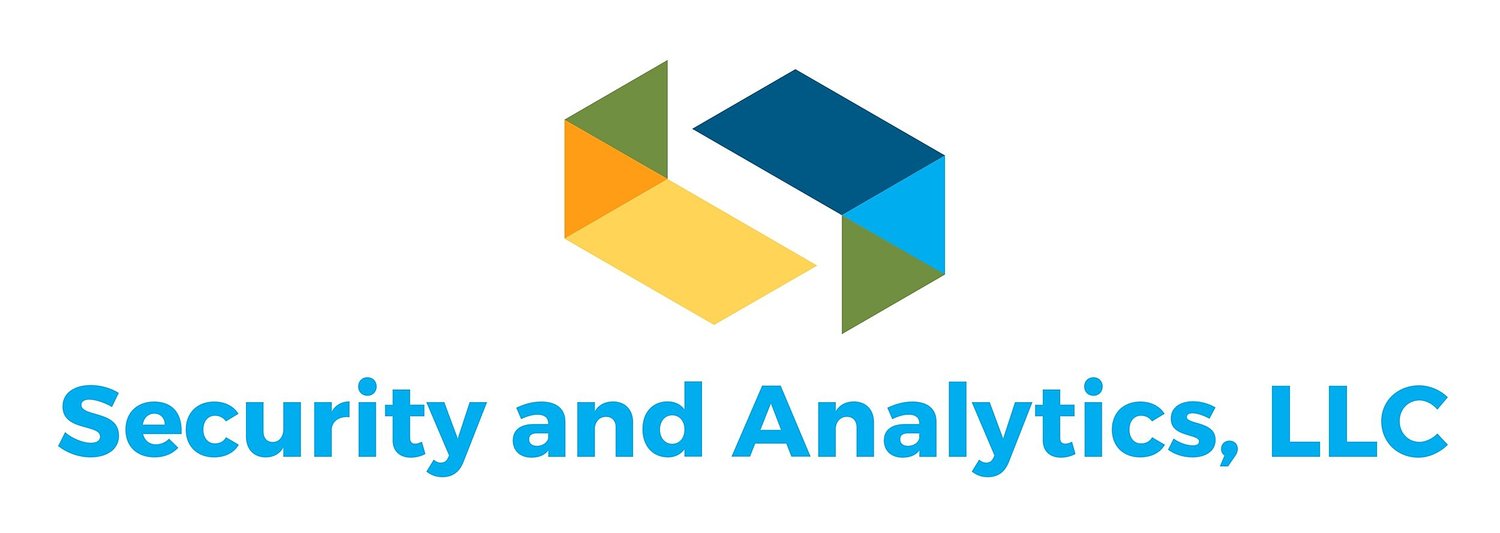 Cyber Security Failure Examples
Mississippi State Auditor’s recent report – lack of concern or no desire to report security weaknesses  (STATE)
US Department of Personnel Management – China stole data on employees with security clearances (FEDERAL)
Sony – file of user names and passwords – (CORPORATE)
Credit card information stolen at gas station in Brandon, MS (PERSONAL)
20
Security and Analytics, LLC 10-2019 ver 1.1
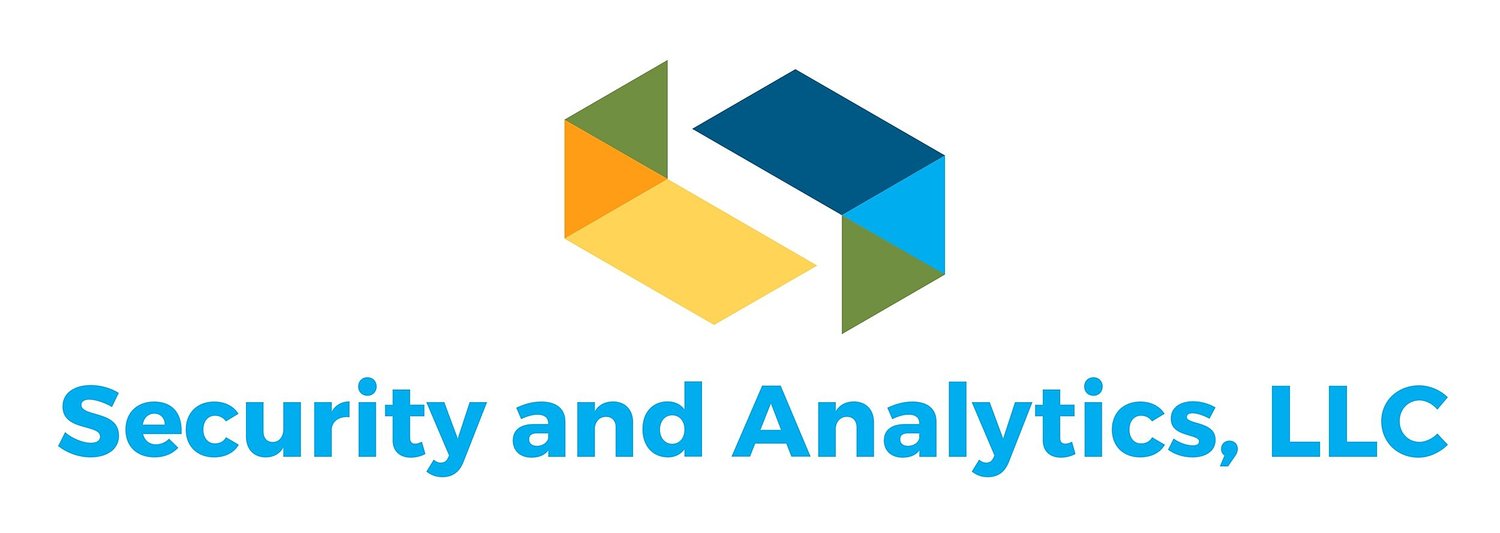 Example of cybersecurity weakness
21
Security and Analytics, LLC 10-2019 ver 1.1
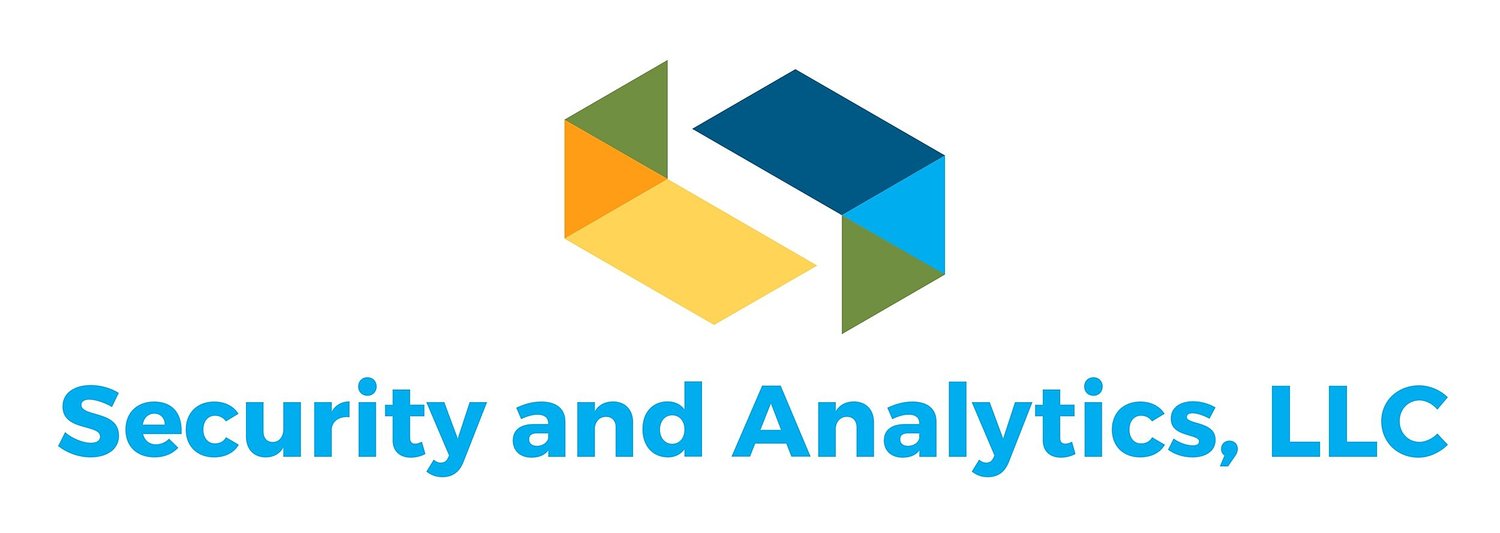 Example of cybersecurity weakness
22
Security and Analytics, LLC 10-2019 ver 1.1
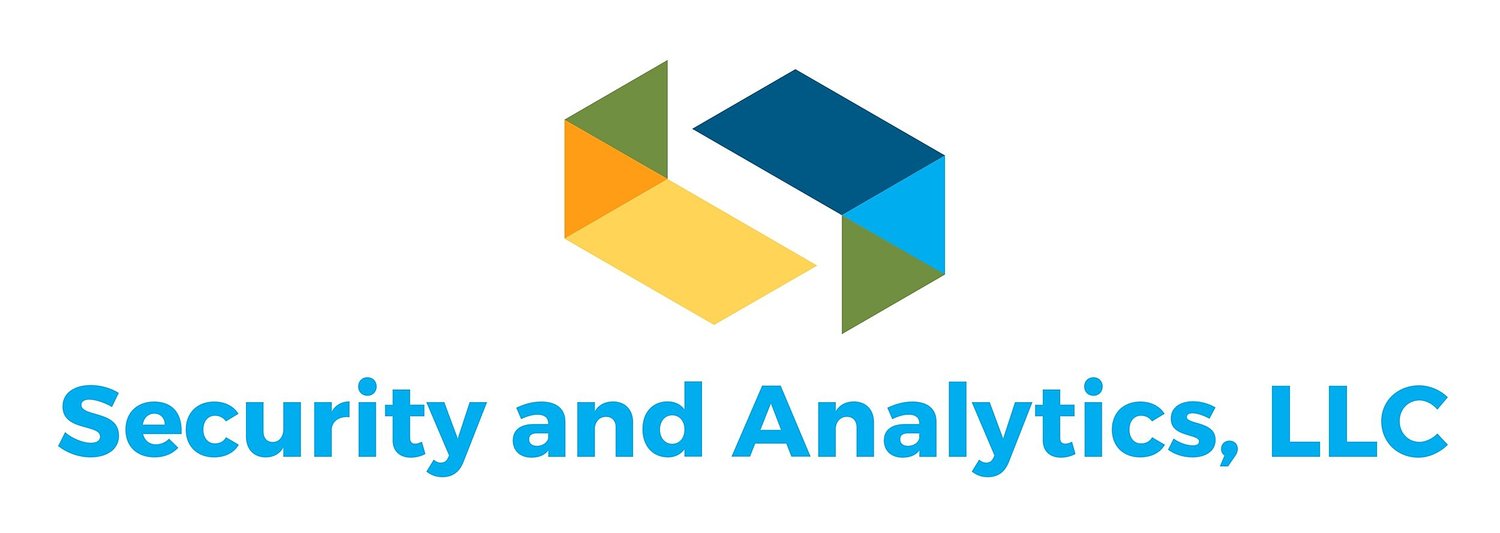 Certain Data Breaches of the 21st Century
Marriott – 500m
Equifax – 143m
Adult Friend Finder – 412.2m
Anthem – 78.8m
Ebay – 145m
JP Morgan Chase – 76m
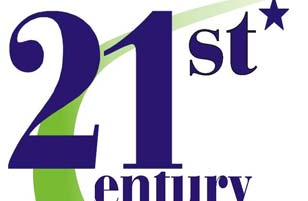 23
Security and Analytics, LLC 10-2019 ver 1.1
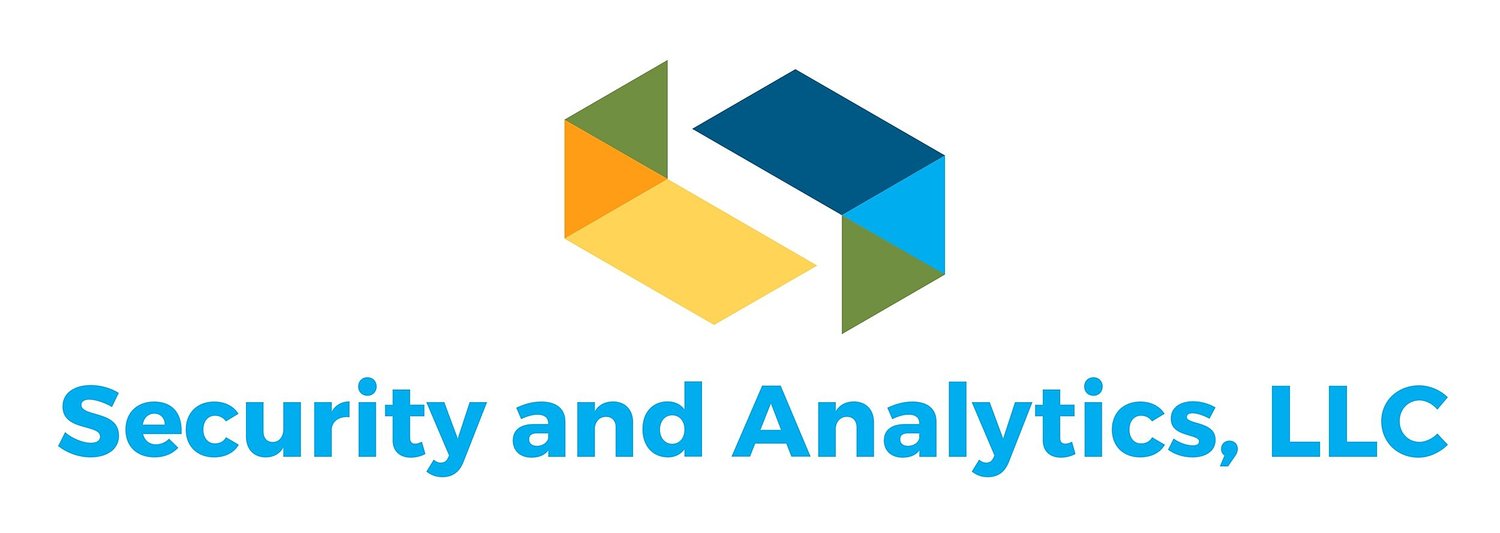 Certain Data Breaches of the 21st Century
Home Depot – 56m
Yahoo – 3b
Target Stores – 110m
Adobe – 38m
US Office of Personnel Management (OPM) – 22m
Sony’s Playstations Network – 77m
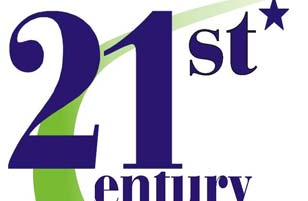 24
Security and Analytics, LLC 10-2019 ver 1.1
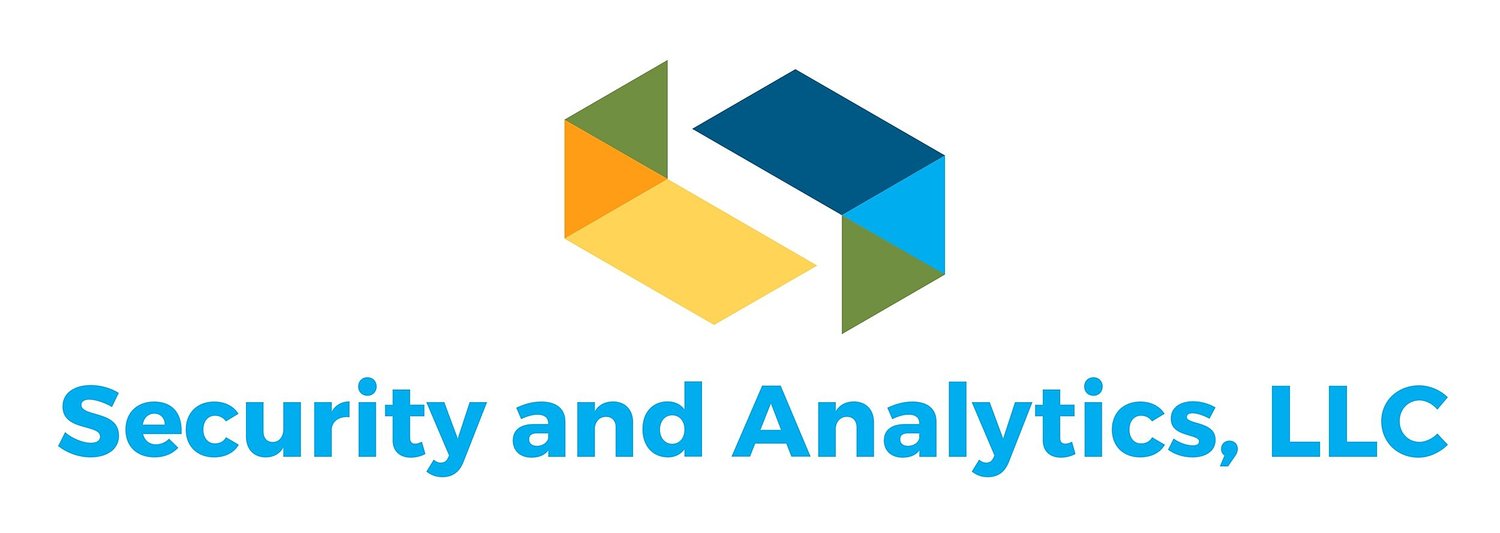 Certain Data Breaches of the 21st Century
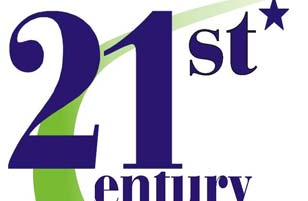 RSA Security – 40m
Heartland Payment Systems – 134m
TJX Companies, Inc. – 94m

These came from an article entitled “The 18  biggest data breaches of the 21st Century”  As with all top ten lists, there are always more to add to the list.
25
Security and Analytics, LLC 10-2019 ver 1.1
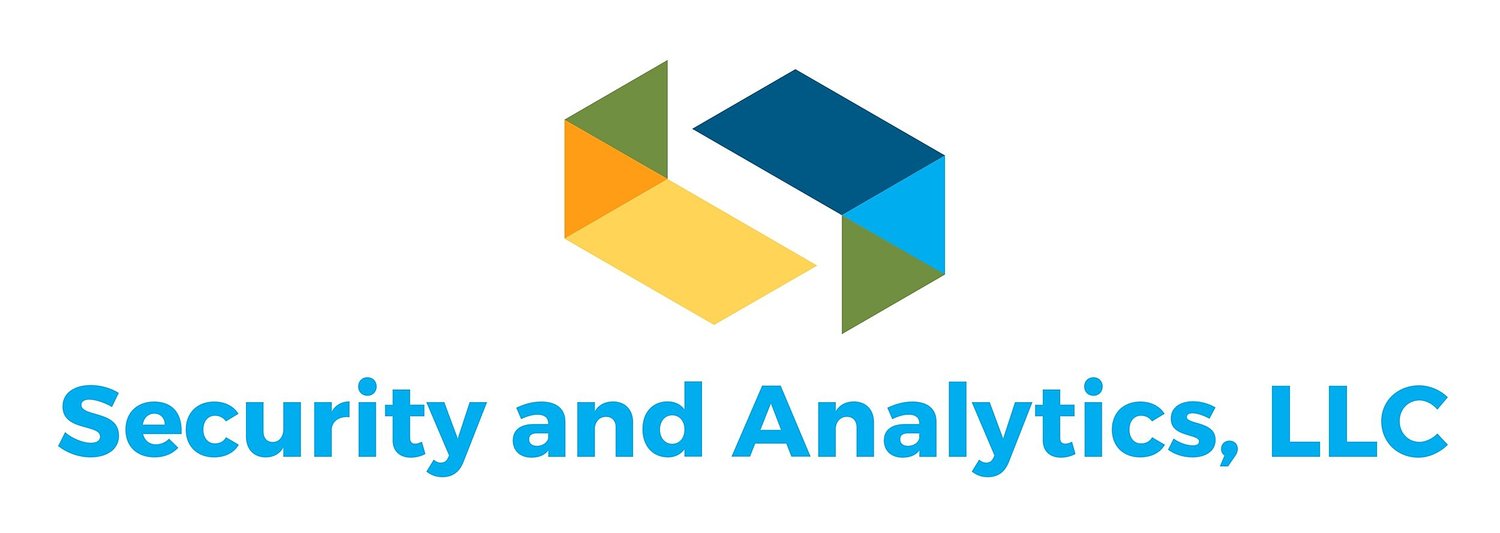 DIA Employee steals data for Reporter girlfriend and her friend
An employee of the Defense Intelligence Agency in northern Virginia was arrested Wednesday and charged with leaking top secret information to two journalists, one of whom he was romantically involved with, federal prosecutors disclosed.
The Justice Department says Henry Kyle Frese, 30, of Alexandria, Virginia, leaked government secrets involving a foreign country's weapons system in 2018 and 2019. (INSIDER)
https://www.nbcnews.com/politics/justice-department/defense-analyst-arrested-leaking-classified-information-n1064321
26
Security and Analytics, LLC 10-2019 ver 1.1
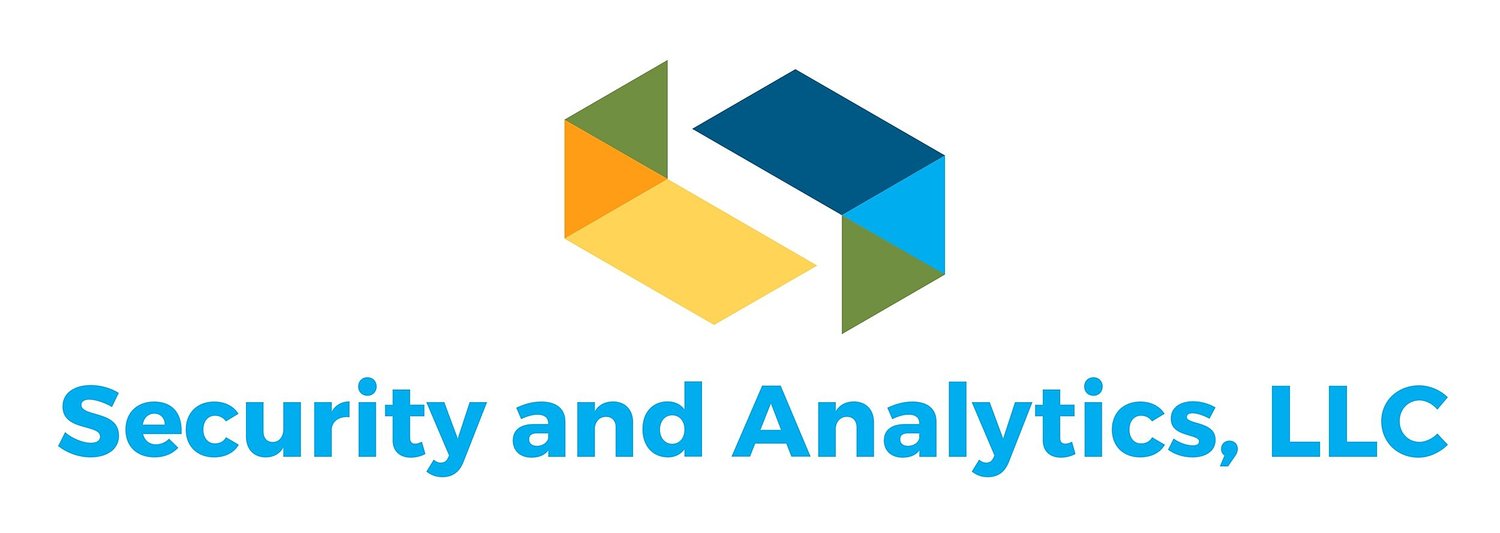 More Data Breaches
2019 Data Breaches – The Worse So Far https://www.identityforce.com/blog/2019-data-breaches
Data Breaches are like the weather, just wait a little while and the list of top breaches will change.
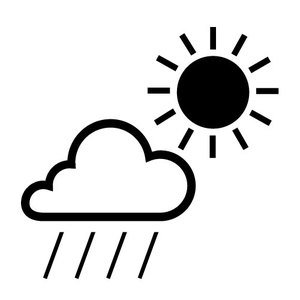 27
Security and Analytics, LLC 10-2019 ver 1.1
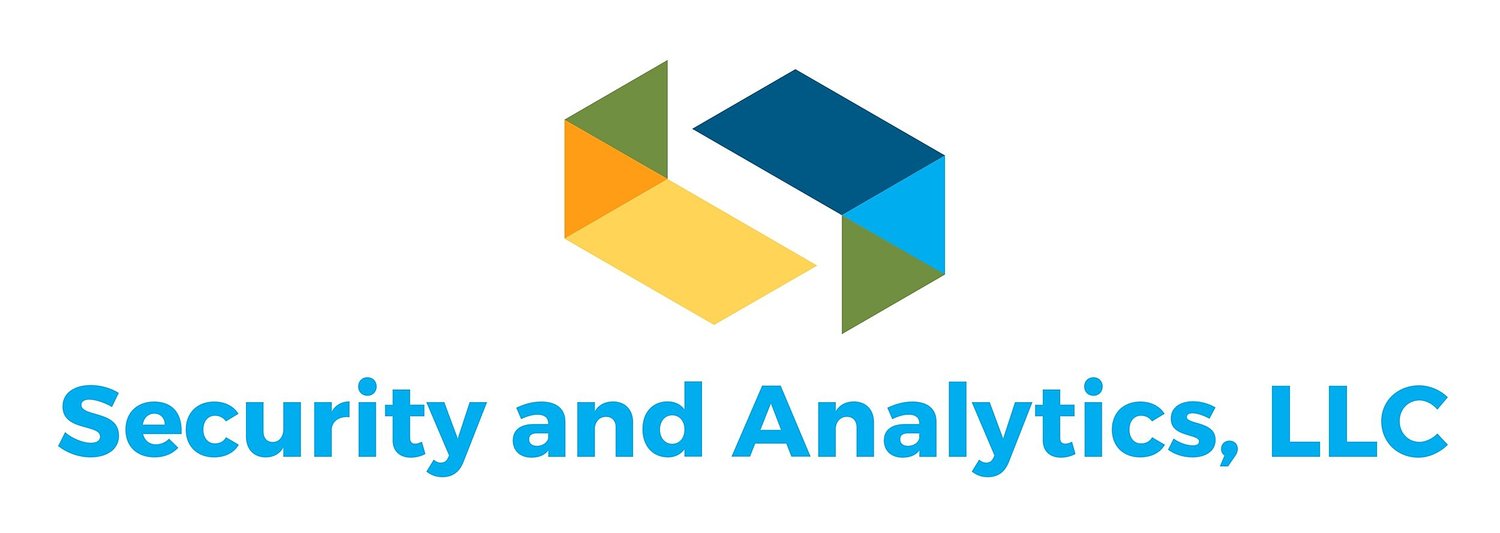 How to stop data breaches and cyber hacks
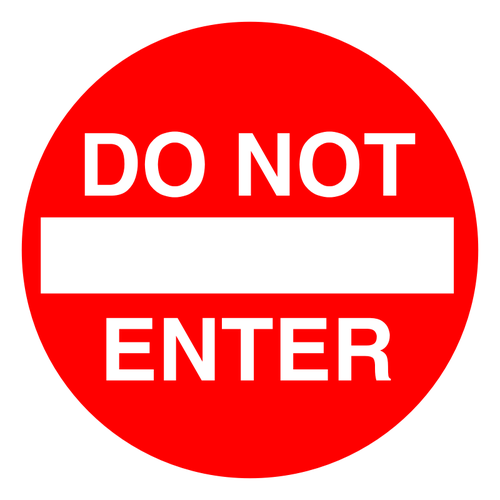 Constant vigilance 
Ongoing training of all personnel on data security
Continuous update of all controls
Monitor your networks, local hosts, and network servers
Investigate the use of the cloud for data storage
28
Security and Analytics, LLC 10-2019 ver 1.1
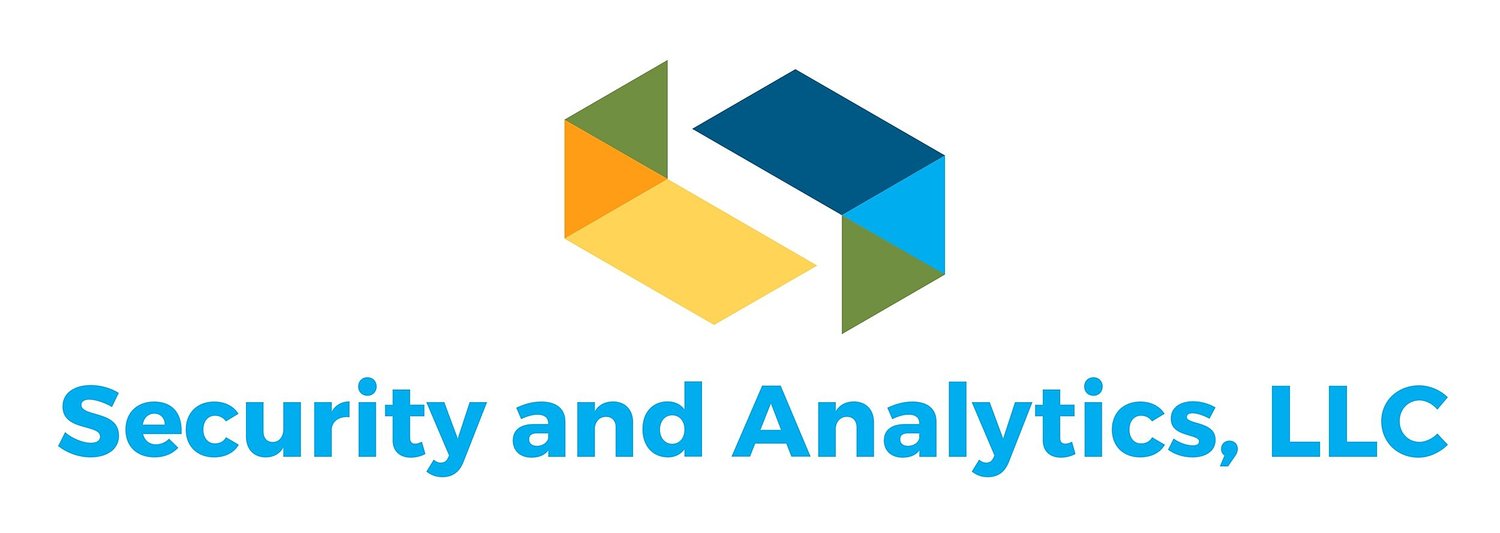 Top Things to Do
Change the default username, password on all hardware (if possible)
Implement a password policy – longer, more complex, passphrases
Investigate multi-factor authentication
Encrypt your data both at rest and in transit
Encrypt your email
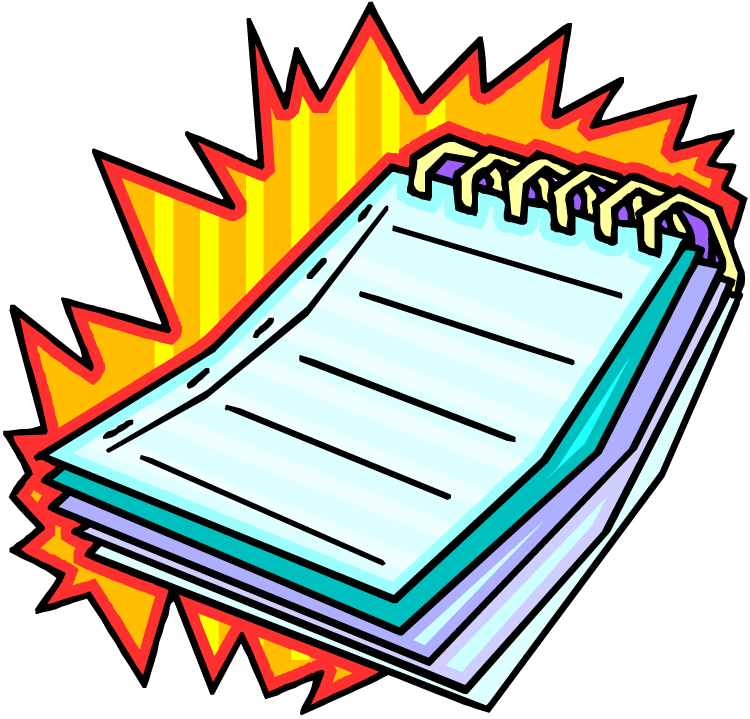 29
Security and Analytics, LLC 10-2019 ver 1.1
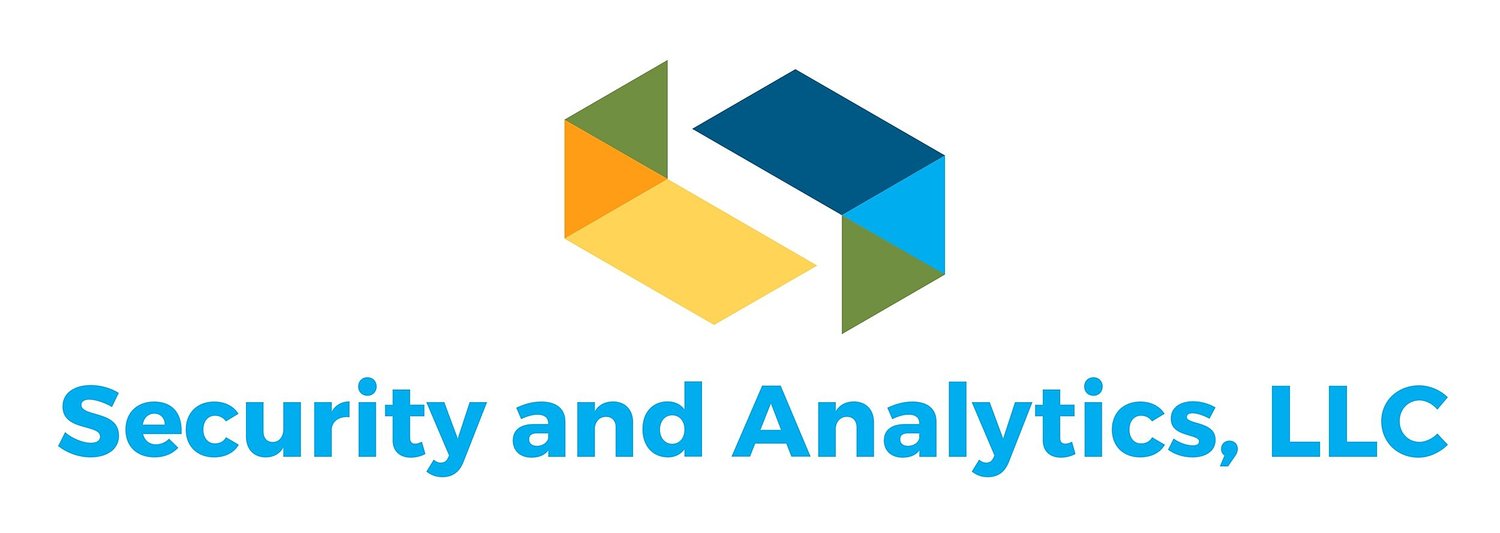 Top Things to do
Lock computers when away from workspace 
Prevent shoulder surfing
Protect PII (Personal Identifiable Information)
Examine printer / copier security
Understand risk appetite
Understand current state of risk and protection
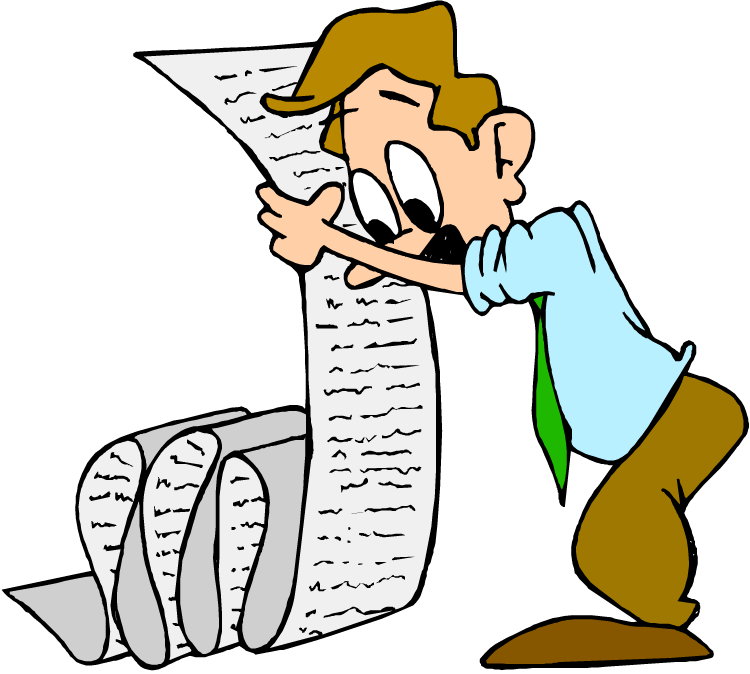 30
Security and Analytics, LLC 10-2019 ver 1.1
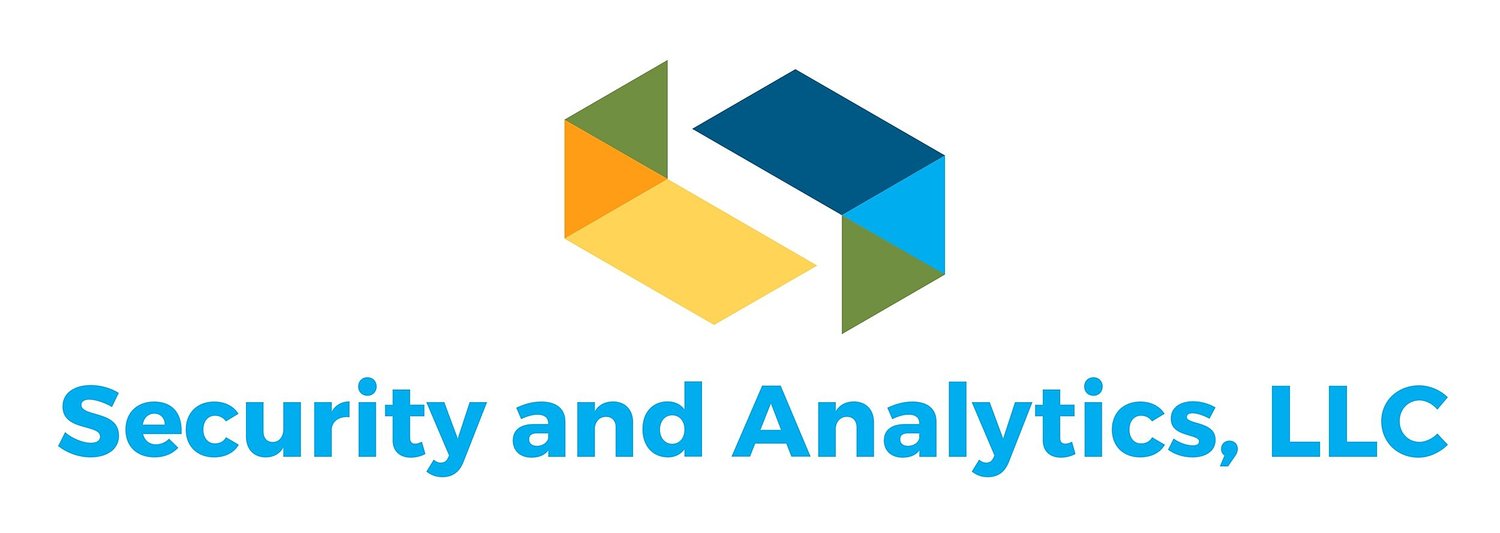 Top Things to do
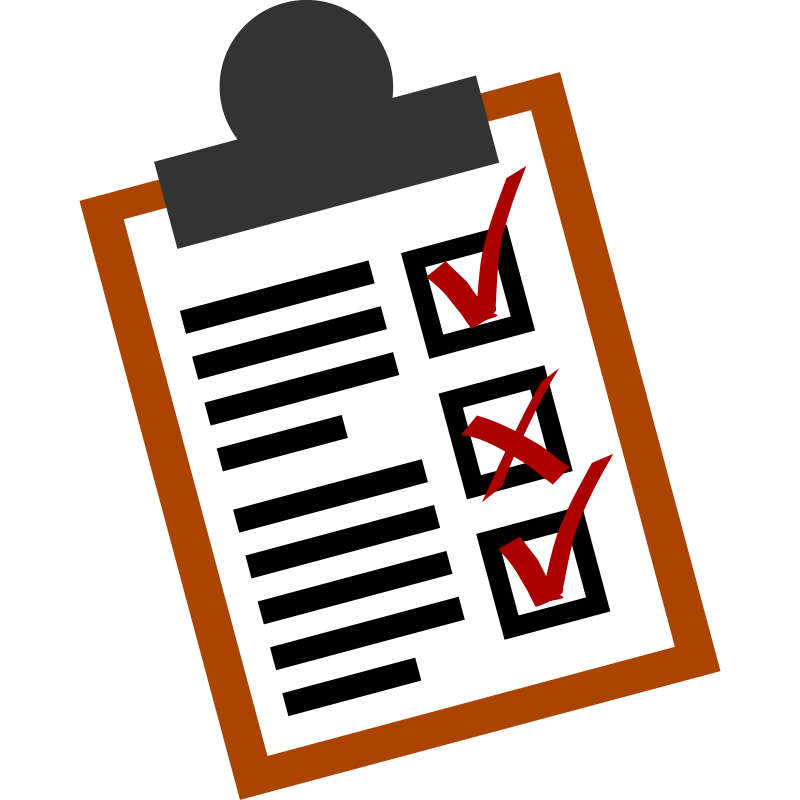 Examine and harden physical security
Segmentation of Network
Least Privilege authorization
Develop and test business continuity plan
Defense in Depth – multiple layers of protection
Get commitment from the top level – CEO, Board of Directors
31
Security and Analytics, LLC 10-2019 ver 1.1
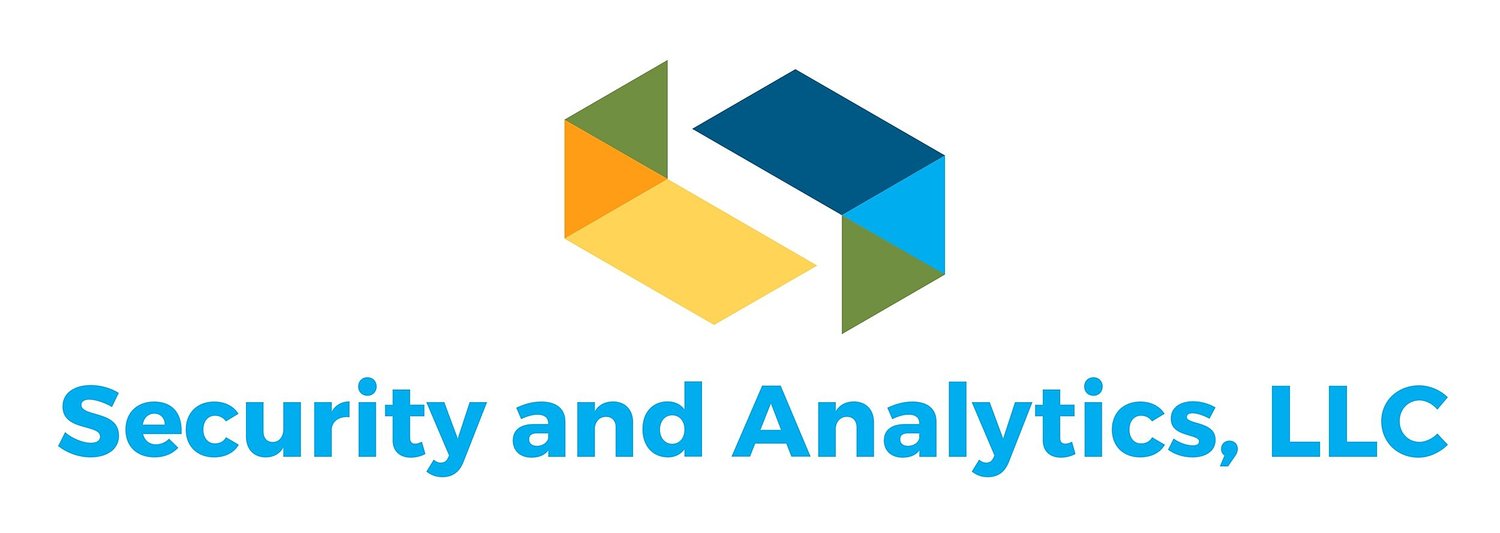 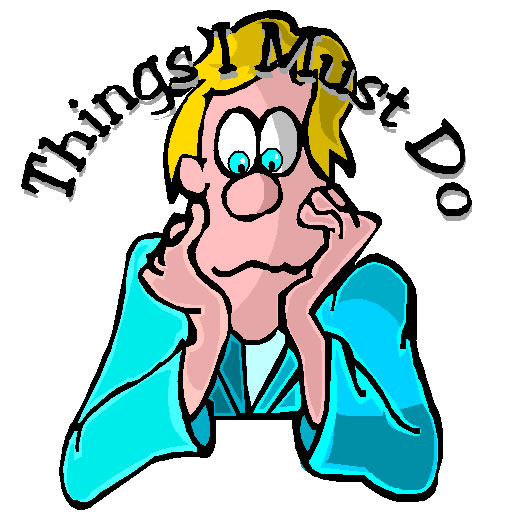 Top Things to do
Segmentation of Duties
Role-based access control
Anything else you can think of to protect your systems and data
Keep abreast of the latest attacks, vulnerabilities, and defense mechanisms
Know where you are and where you want to be – gap analysis
Evaluate costs and see what is acceptable
32
Security and Analytics, LLC 10-2019 ver 1.1
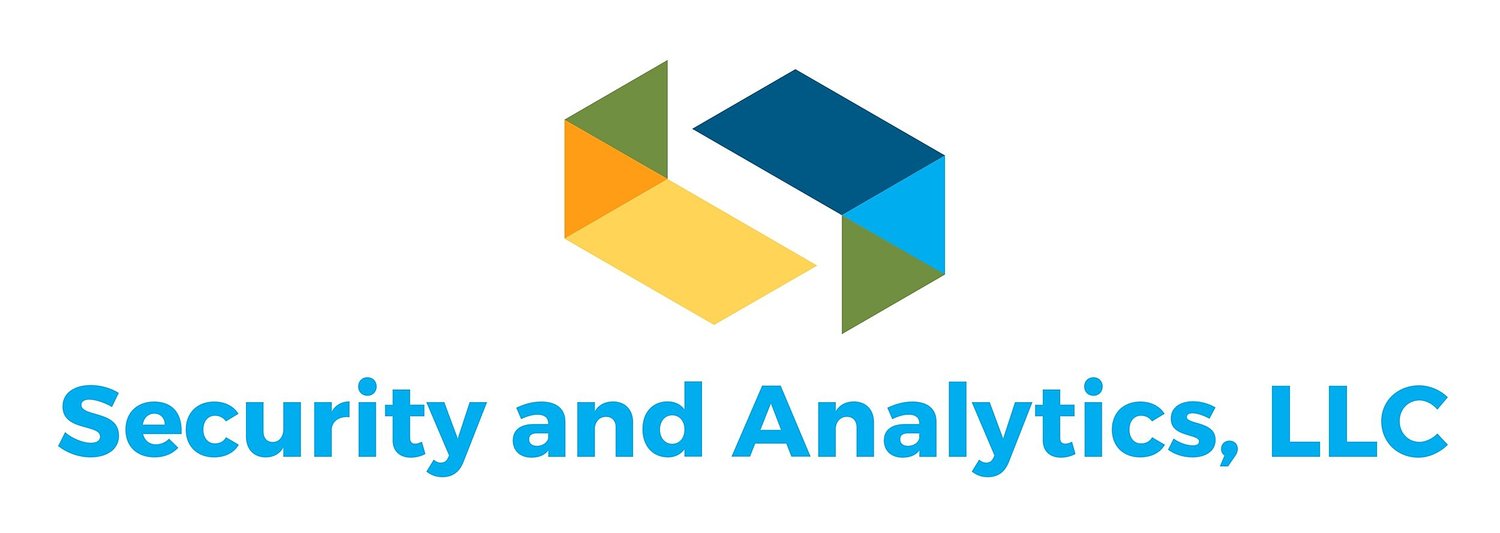 Using AI and Machine Learning For cyber Security
Don’t rely on the hype from vendors
Be aware the most important aspect of using AI / ML is the quality of the data used to train the system
Unsupervised learning is the golden standard but is lackingat present
The Zero-Day vulnerability has never been seen before
What is easy for humans is difficult for machines and visa versa
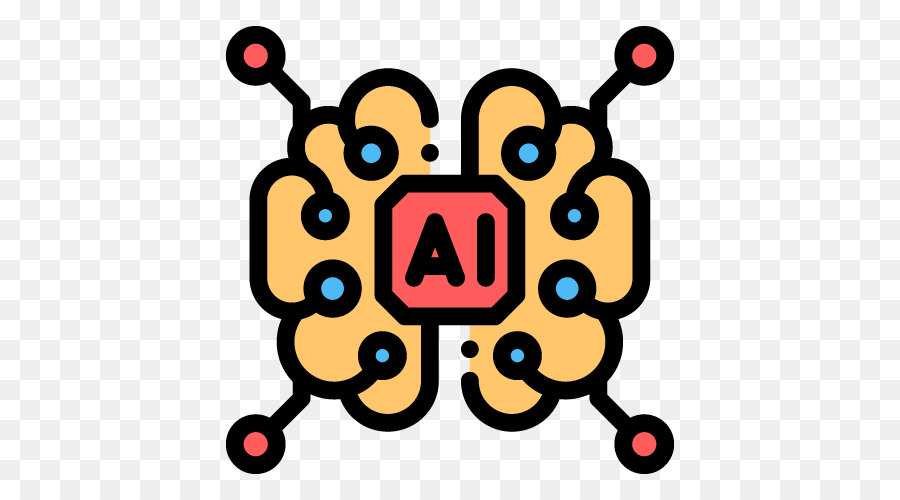 33
Security and Analytics, LLC 10-2019 ver 1.1
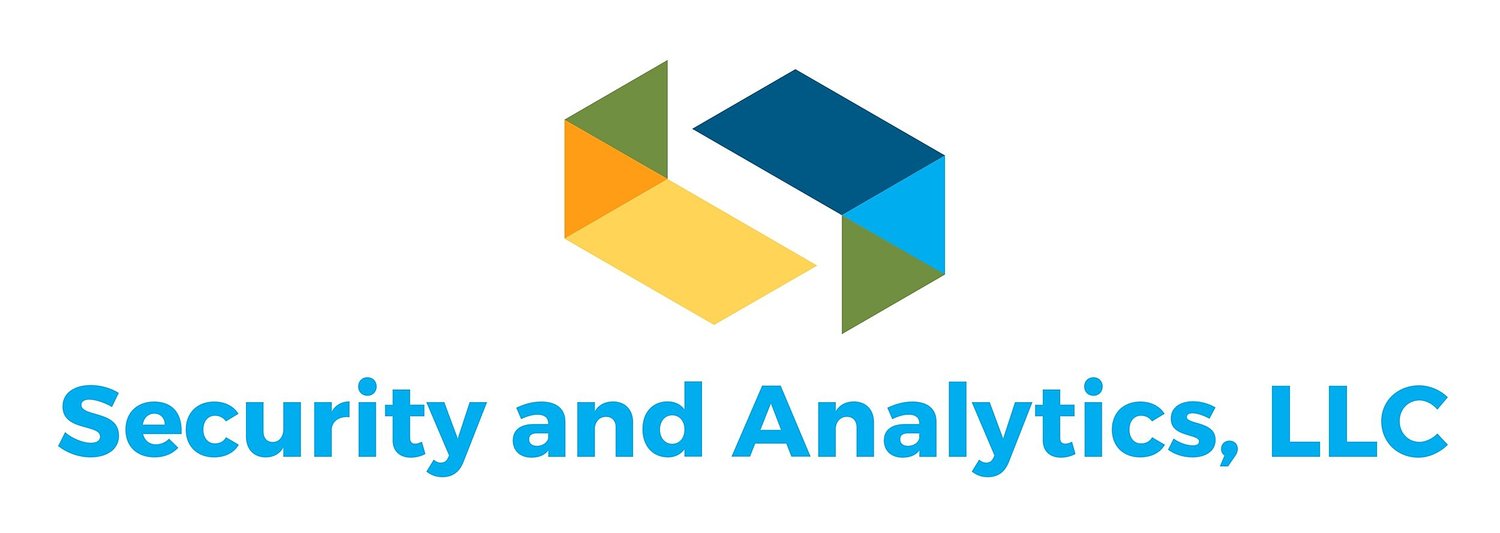 AL and ML have an important role to play – in the future
Remember, attackers are becoming more sophisticated and they, too, are employing AI / ML to crack passwords, evade firewalls, IDSs, other types of controls
Even with the smartest AI / ML anyone with administrative access will be able to get around that, particularly insiders!!!
Be aware of vendors in sheep’s clothing!!!!
34
Security and Analytics, LLC 10-2019 ver 1.1
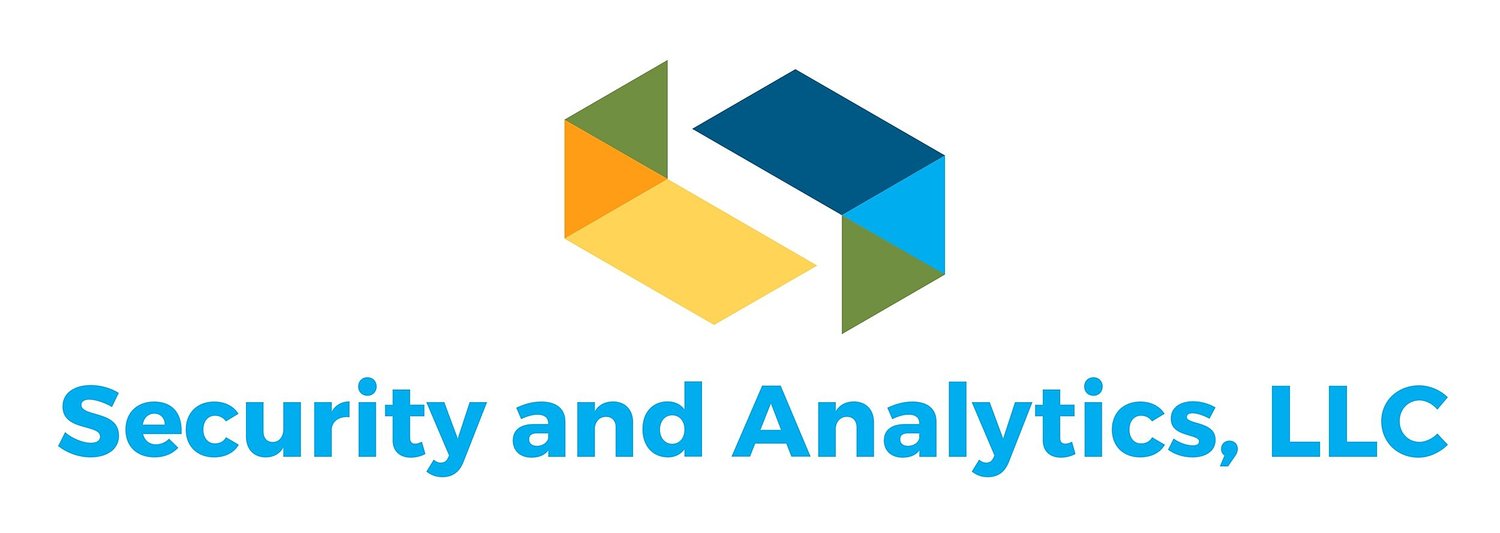 Top things to Realize
The list can go on and on, cybersecurity and threats never end
Never enough time, people, and money
Keep your resume' up-to-date - you never know when it is time to leave or you are asked to leave or the business was hacked and no longer exists
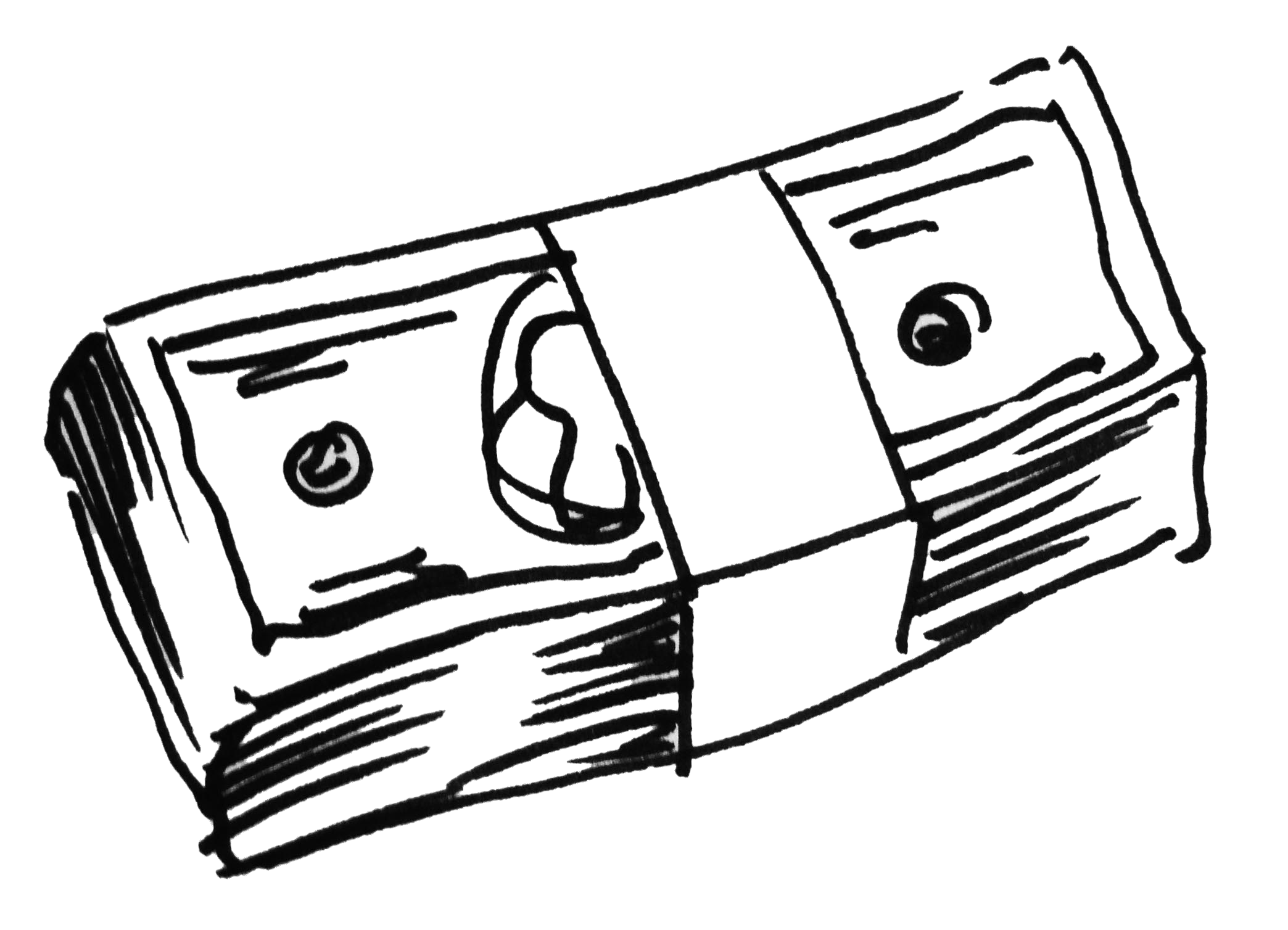 35
Security and Analytics, LLC 10-2019 ver 1.1
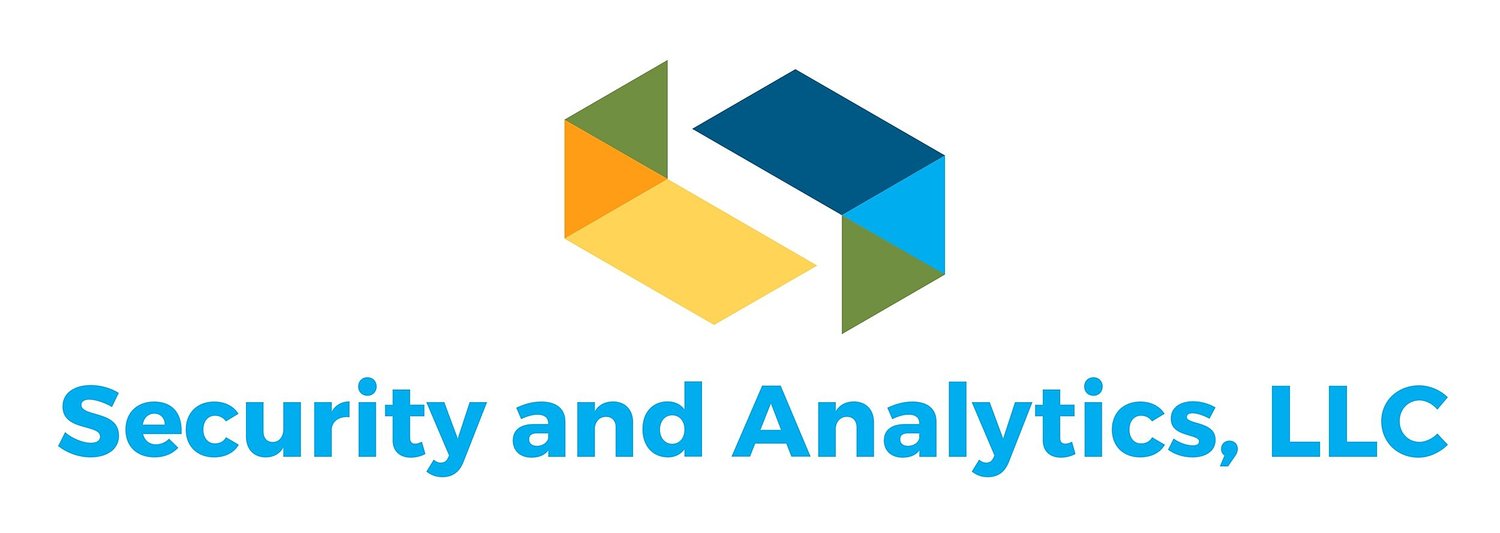 Wrap up of how to be vulnerable
https://www.youtube.com/watch?v=GVT5IgmA6WE
36
Security and Analytics, LLC 10-2019 ver 1.1
Questions and Comments
We can never learn enough about cybersecurity
We don’t even know how to spell cyber security / cybersecurity
If you need help please call someone professional –              Who do you call ? Hackbusters!Security and Analytics, LLC 601-427-4760
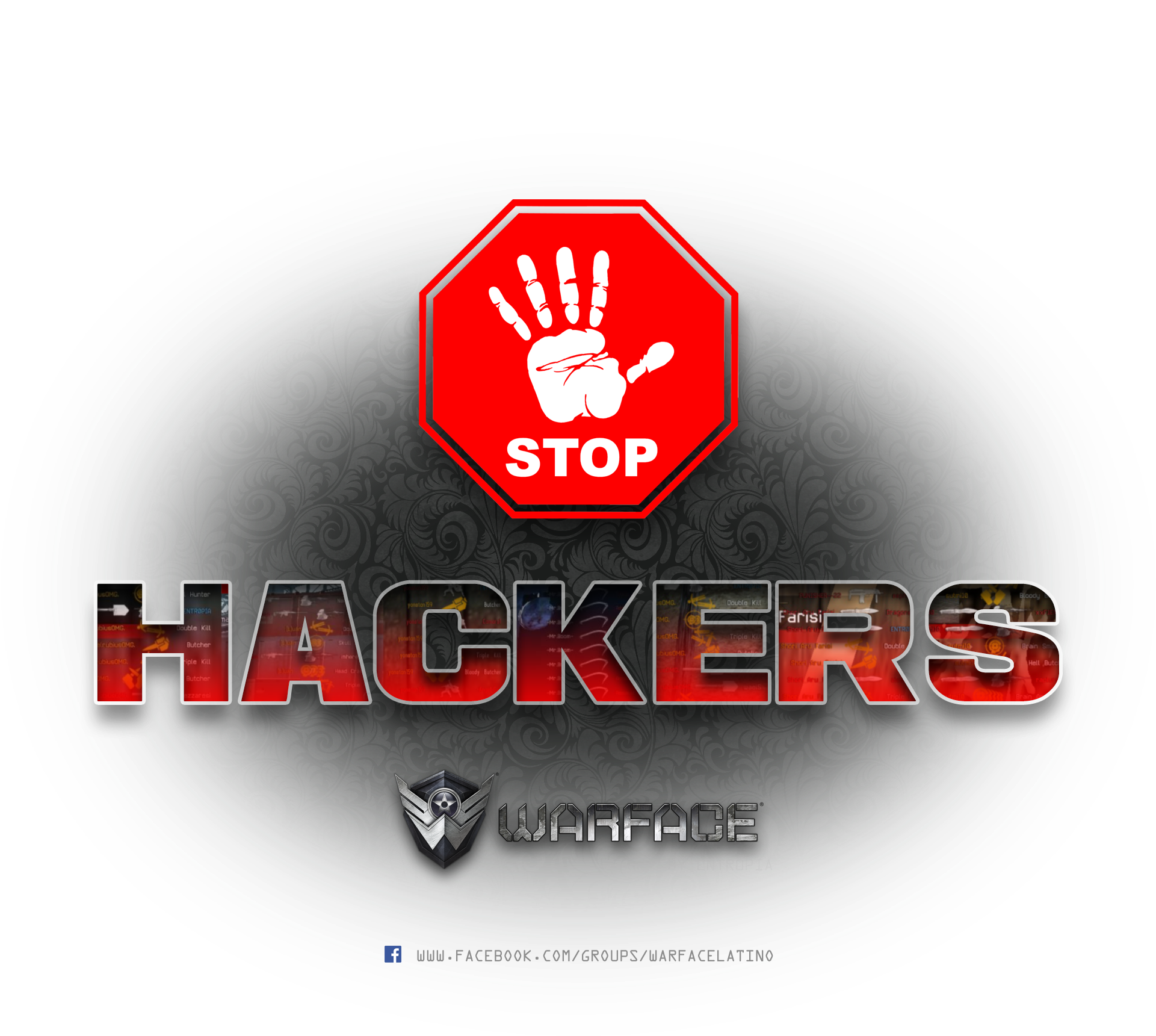 37
Security and Analytics, LLC 10-2019 ver 1.1
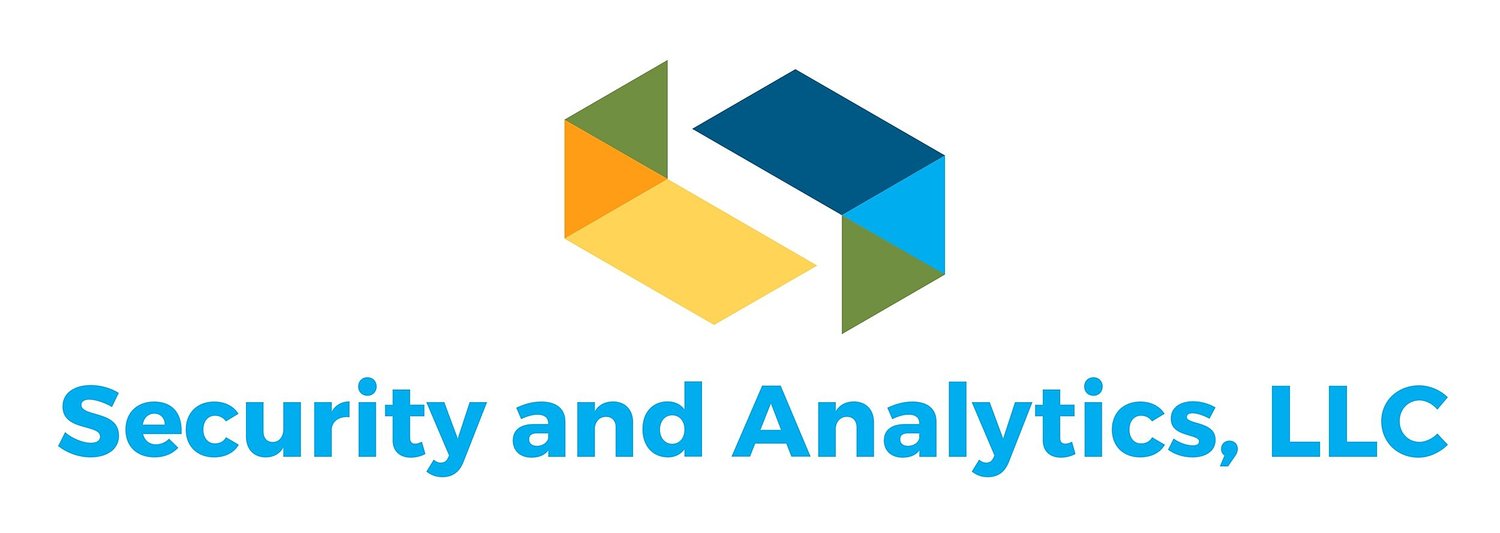